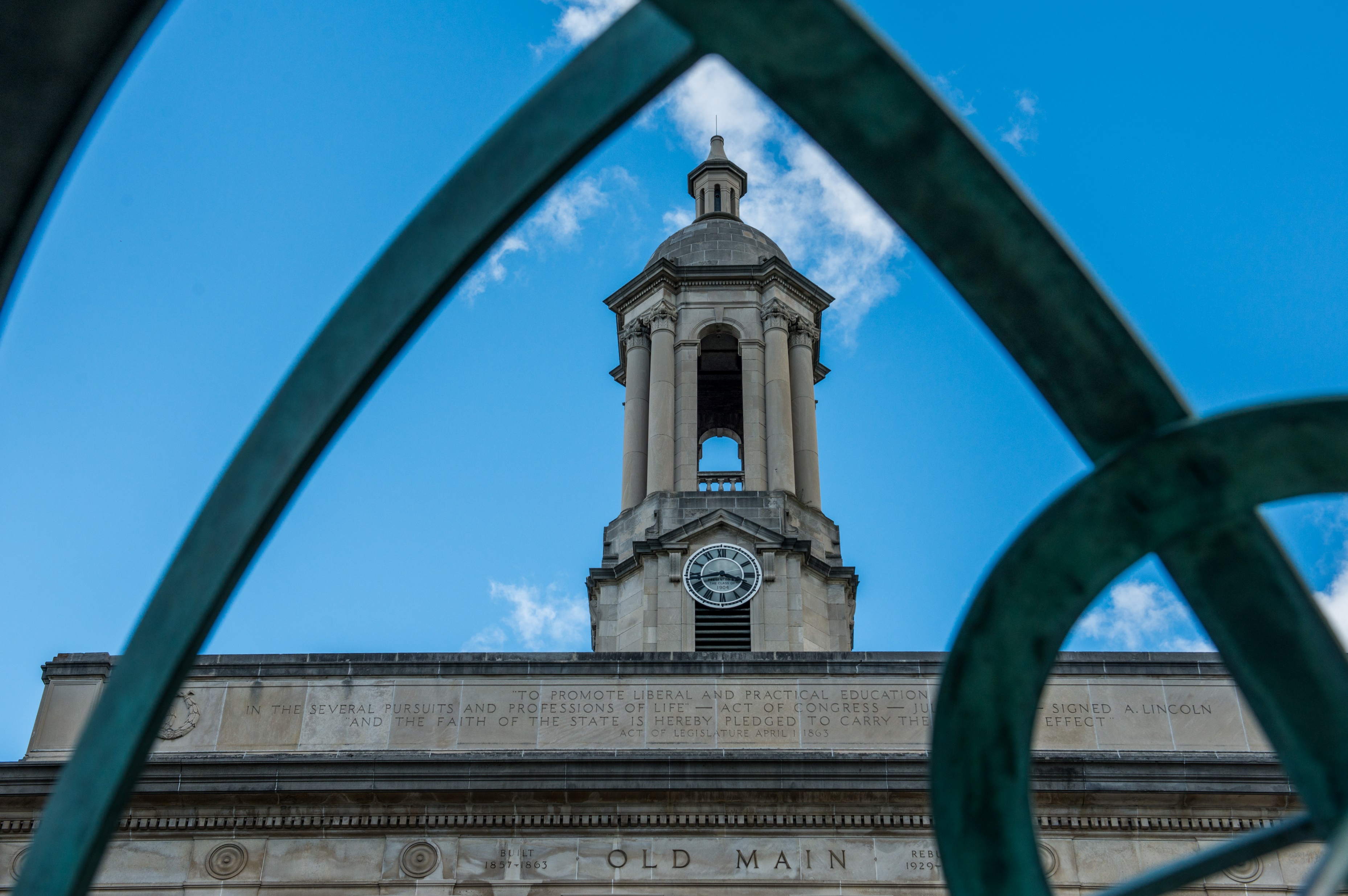 Office of the Vice Provost for Educational Equity
Equal Opportunity Planning Committee (EOPC) Workshop: 
Writing and Submitting a Proposal  |  Fall 2024
Sheila Barlock, EOPC Administrator
Holly Hawkins, Administrative Support Coordinator
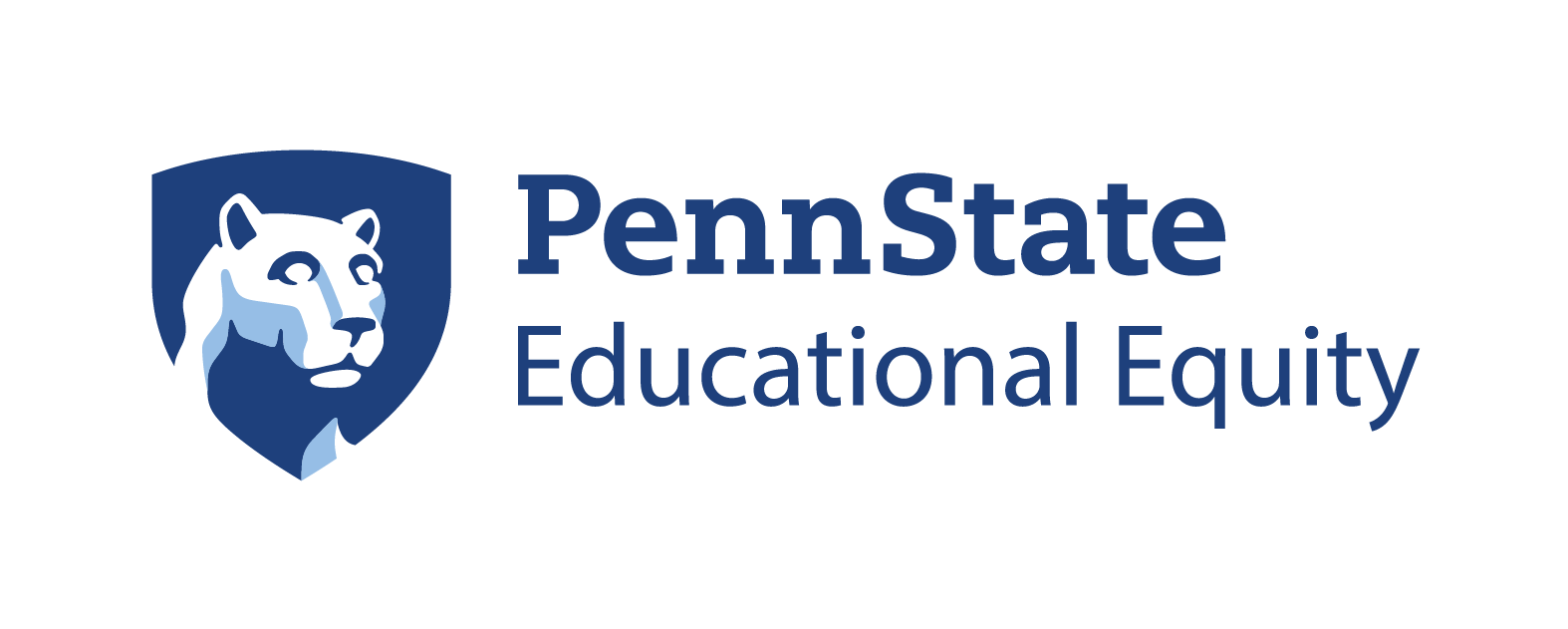 1
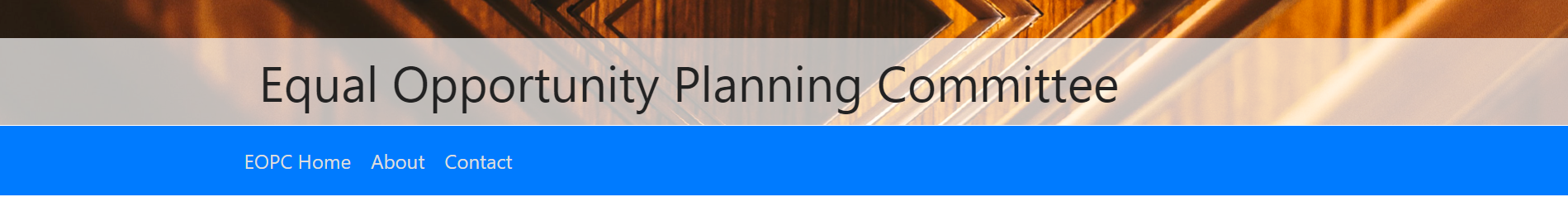 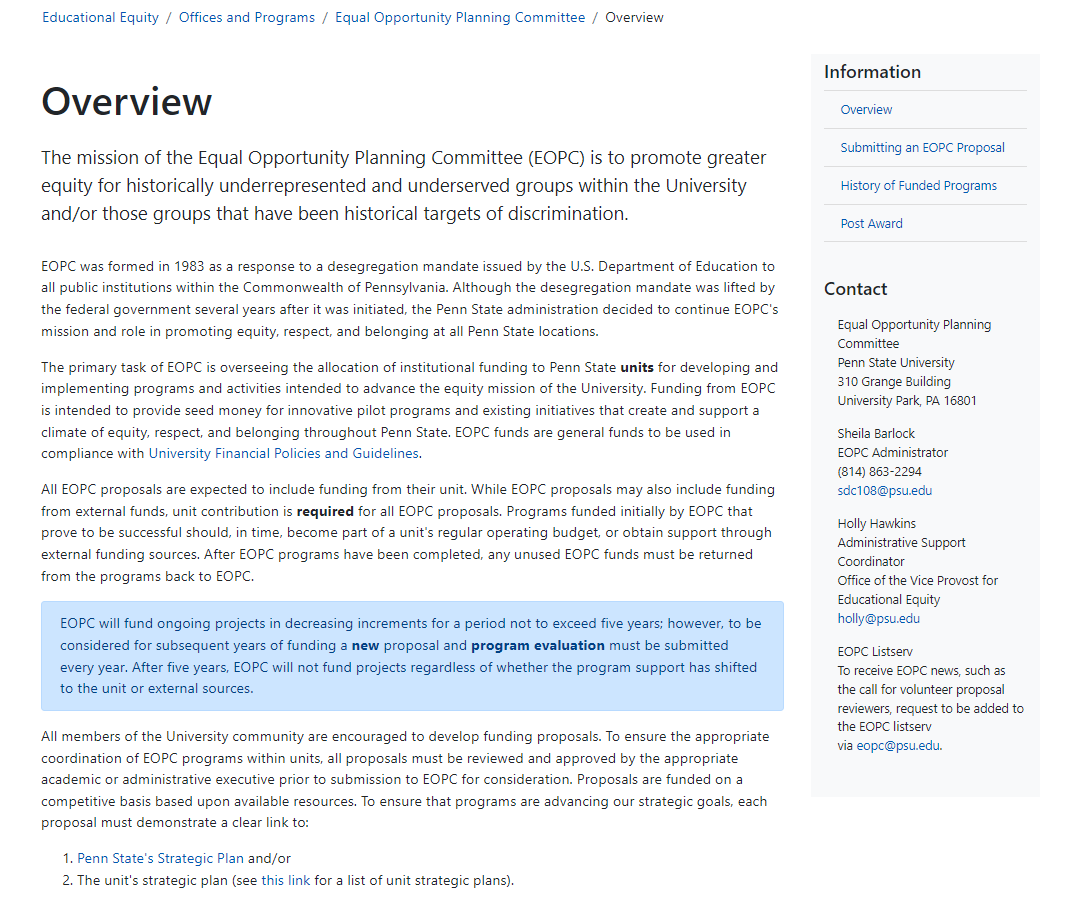 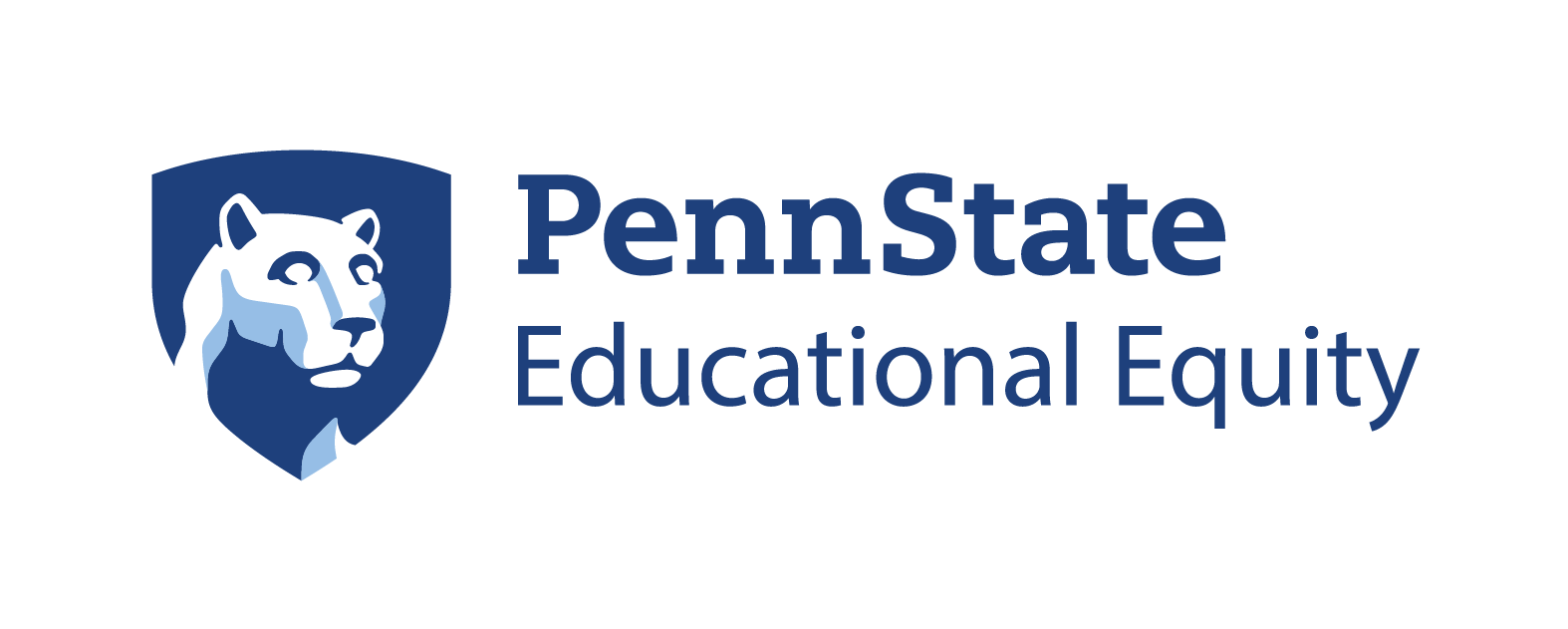 2
What does the Equal Opportunity Planning Committee (EOPC) do?
Promotes greater equity for historically underrepresented/underserved groups.
Oversees the allocation of institutional funding. 
Provides seed funding for innovative pilot programs for up to five years in decreasing amounts. 
Requires a new proposal and program evaluation be submitted each year for consideration.
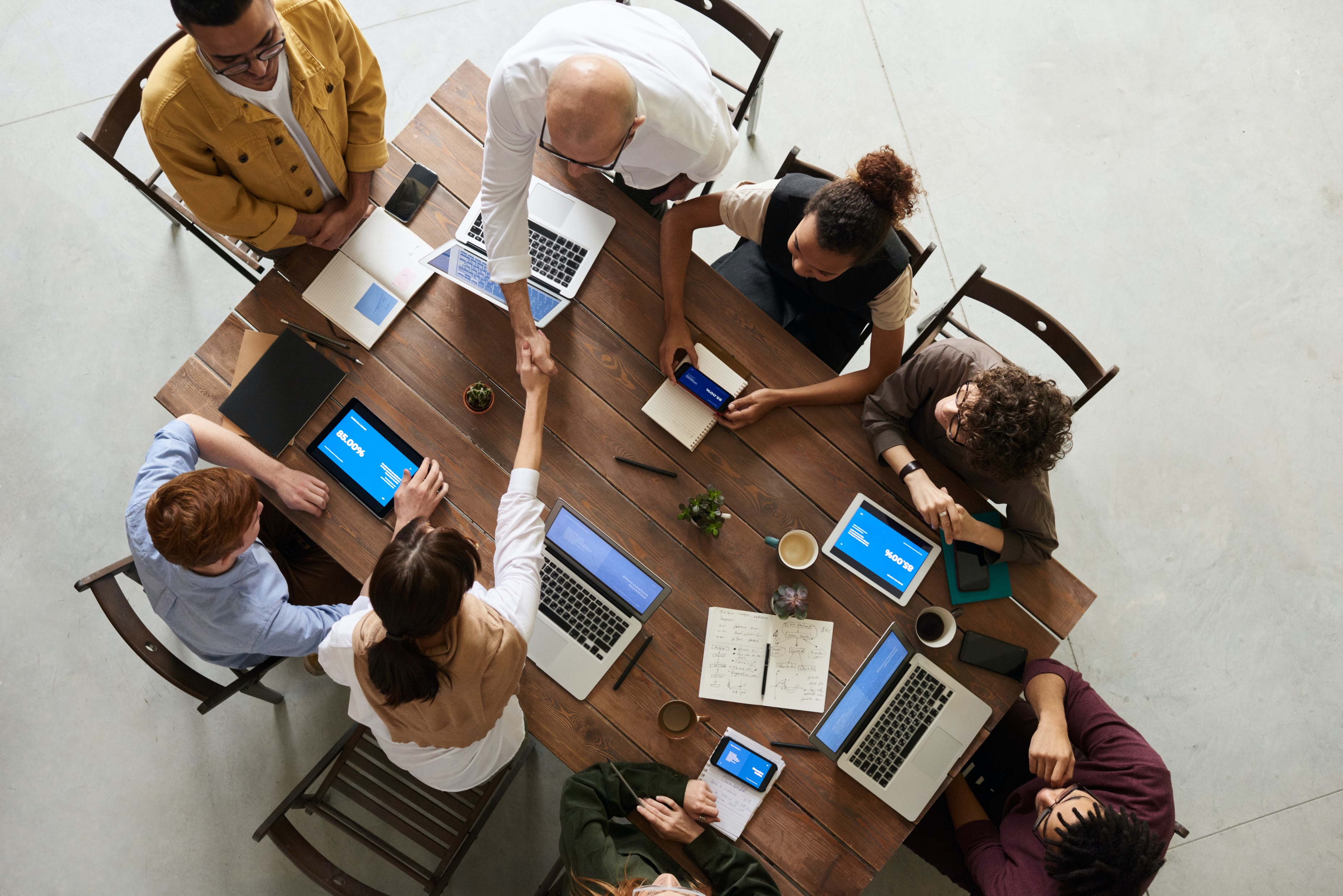 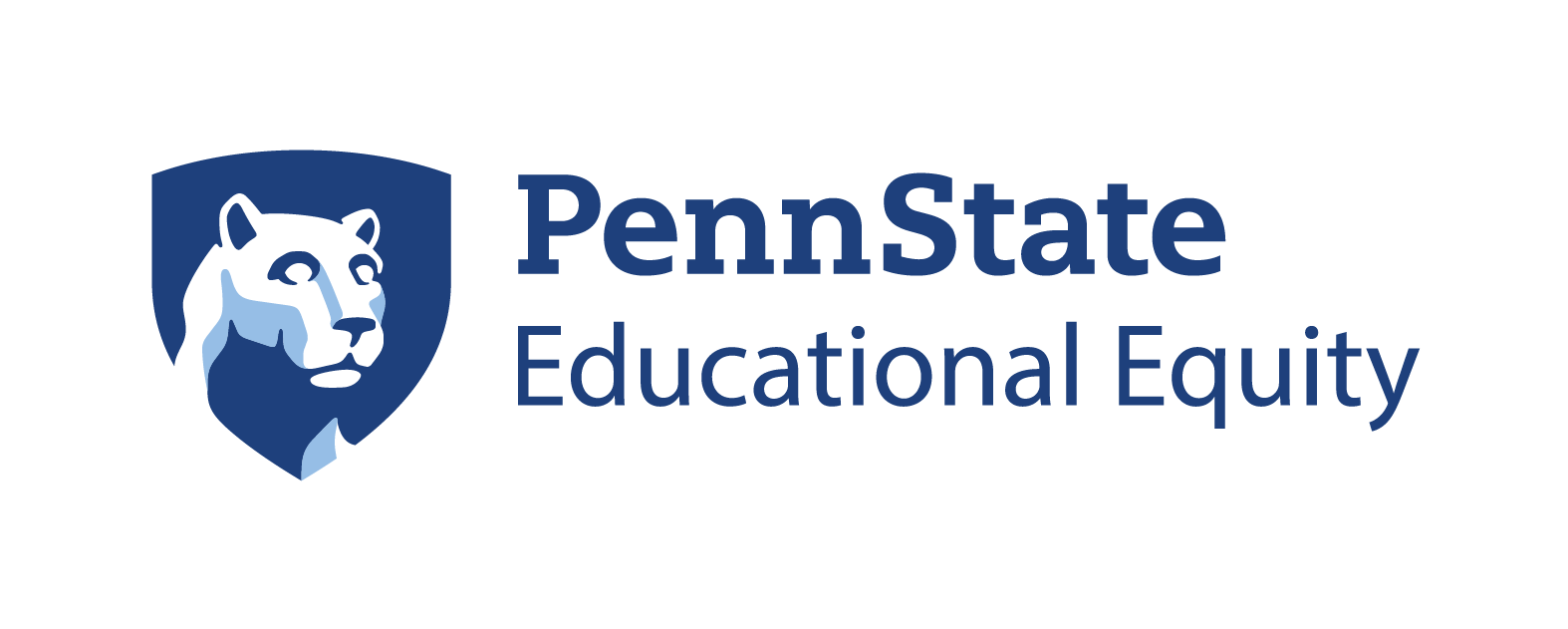 3
Strategic Planning
All EOPC proposals and funded programs must align with University strategic planning efforts.
https://strategicplan.psu.edu/ 
https://strategicplan.psu.edu/fostering-diversity-equity-inclusion-and-belonging/
https://opair.psu.edu/community-survey/
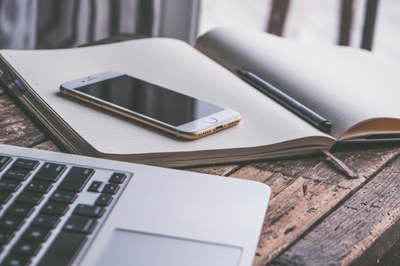 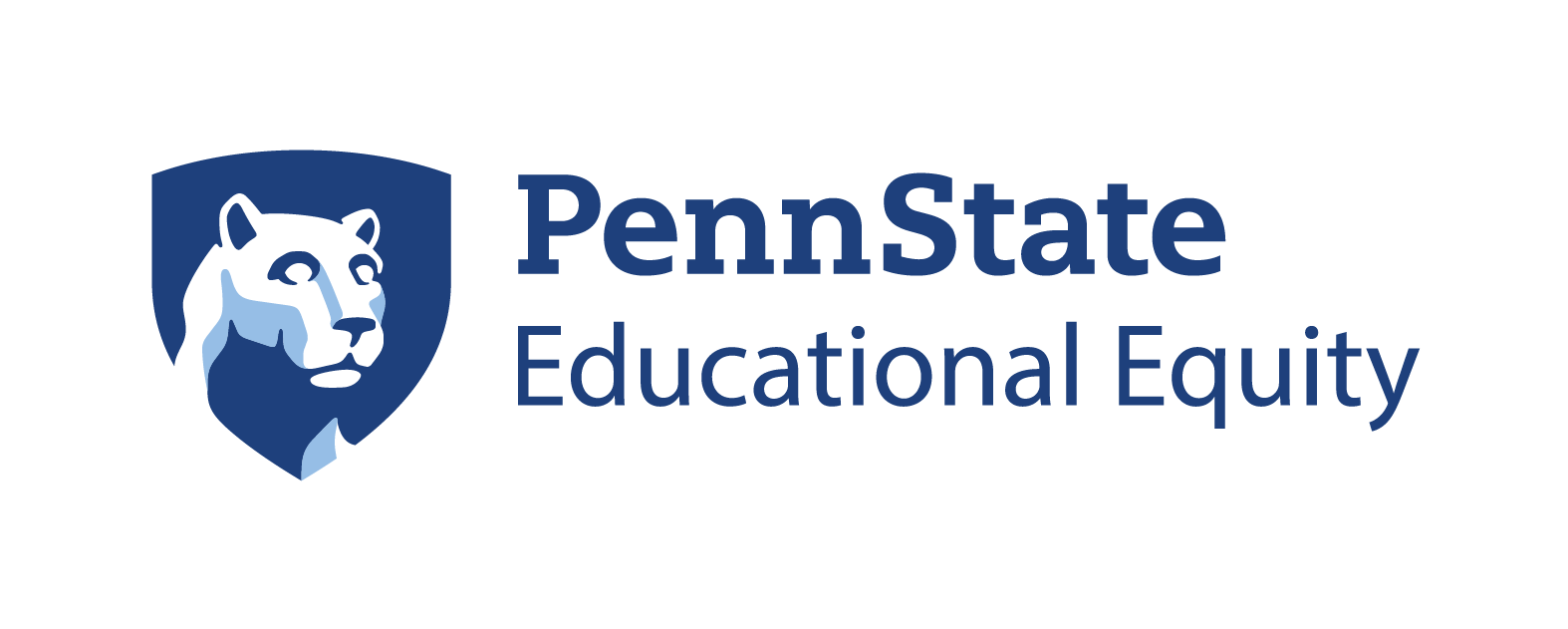 4
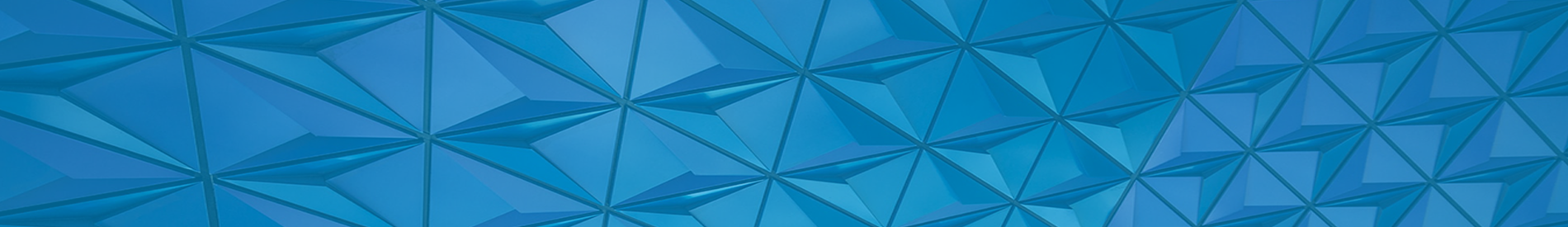 Select one EOPC funding category:
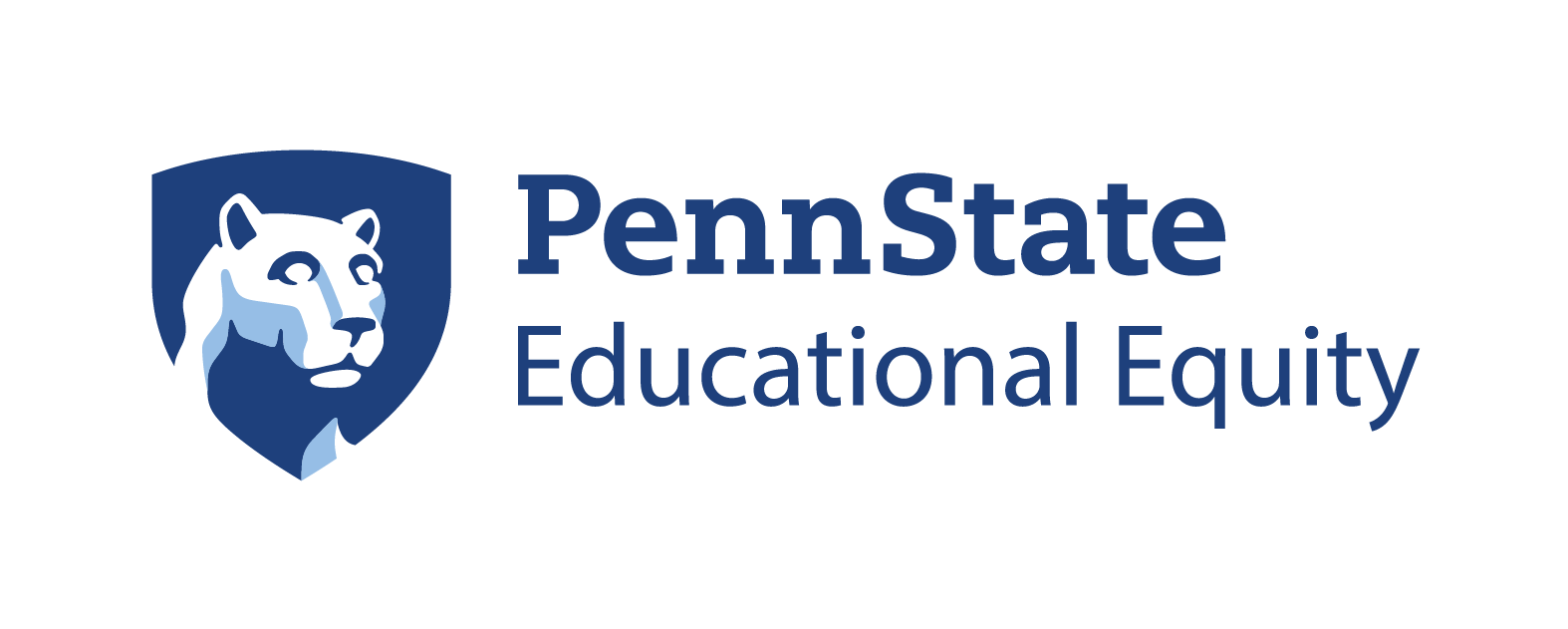 5
5
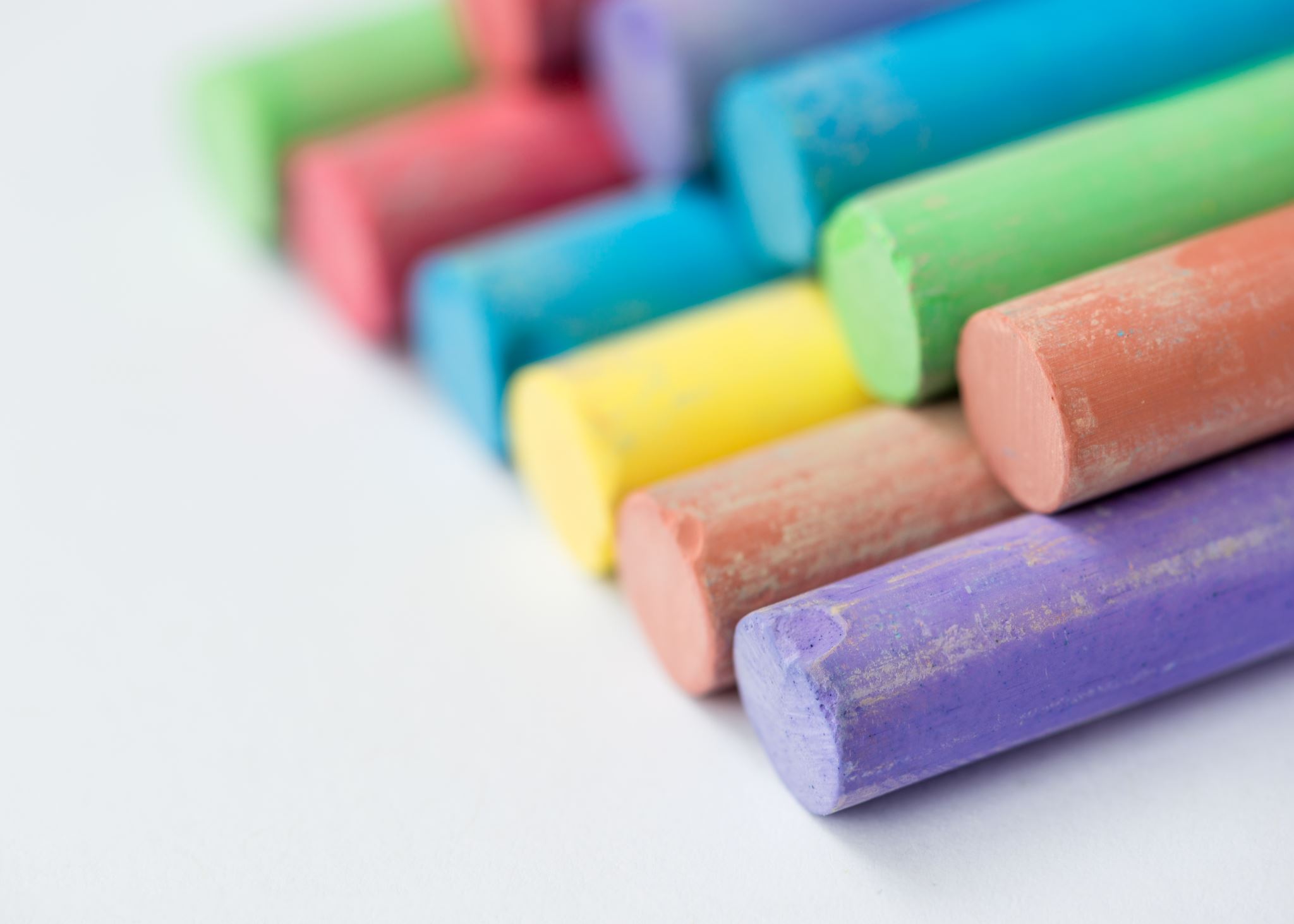 Not funded by EOPC:
Gifts, “giveaways,” and prizes
T-shirts, buttons, balloons, and other such items
Conferences where travel is required
Research projects, computer hardware, art, or library collections
Wages/honoraria for 12-month full-time Penn State faculty/staff or graduate assistantships (EOPC will consider funding graduate and/or undergraduate students on wages)
Scholarships
Stipends (students are not eligible to receive stipends)
Instructor salaries for Penn State courses where tuition is charged
Programs may not receive funding from both EOPC and Campus Access and Success Grants (CASG).
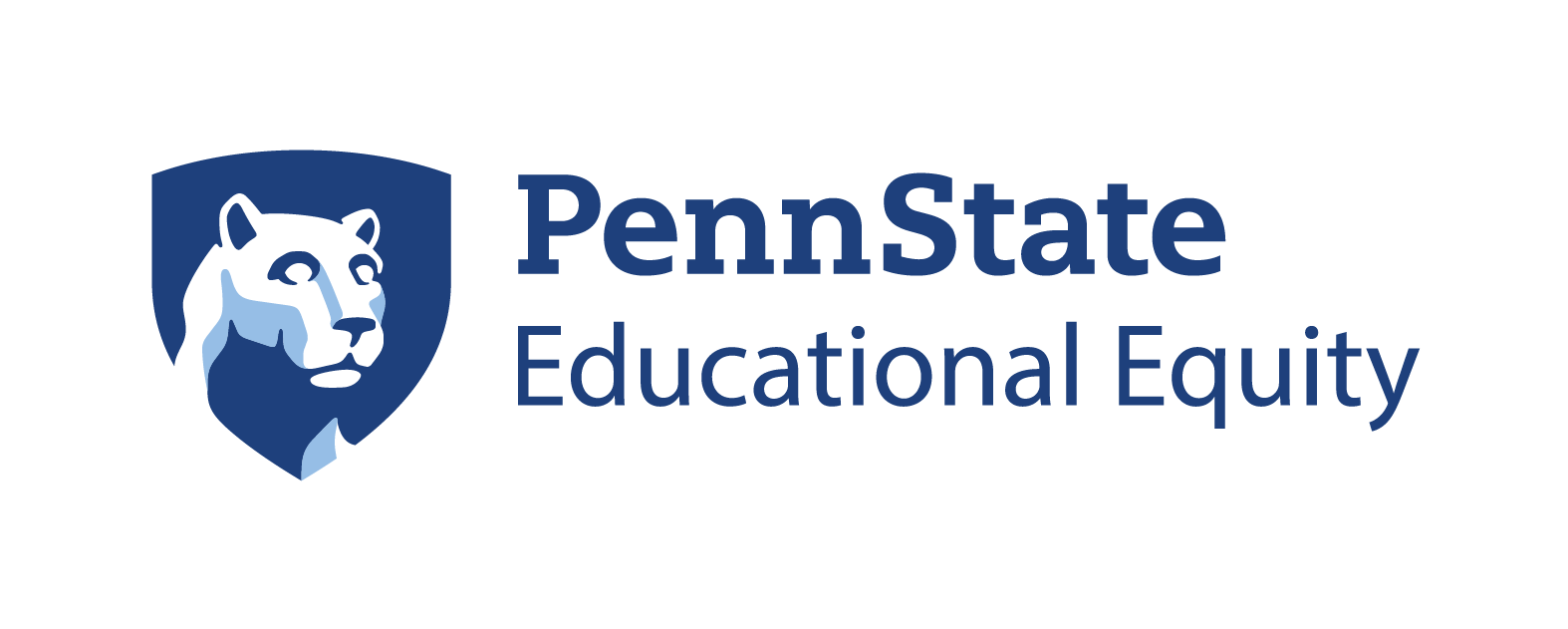 6
6
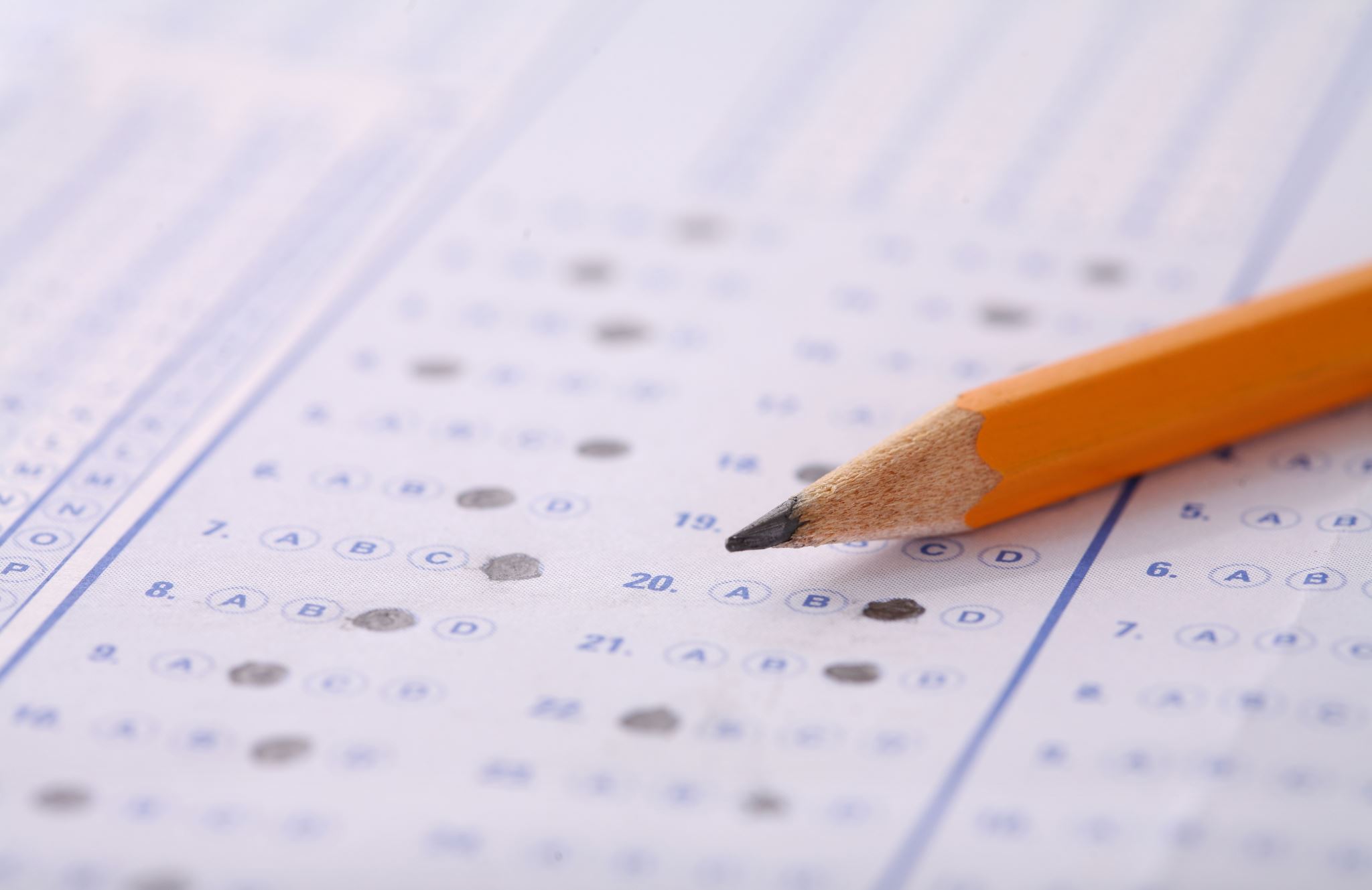 Assessment as a process:
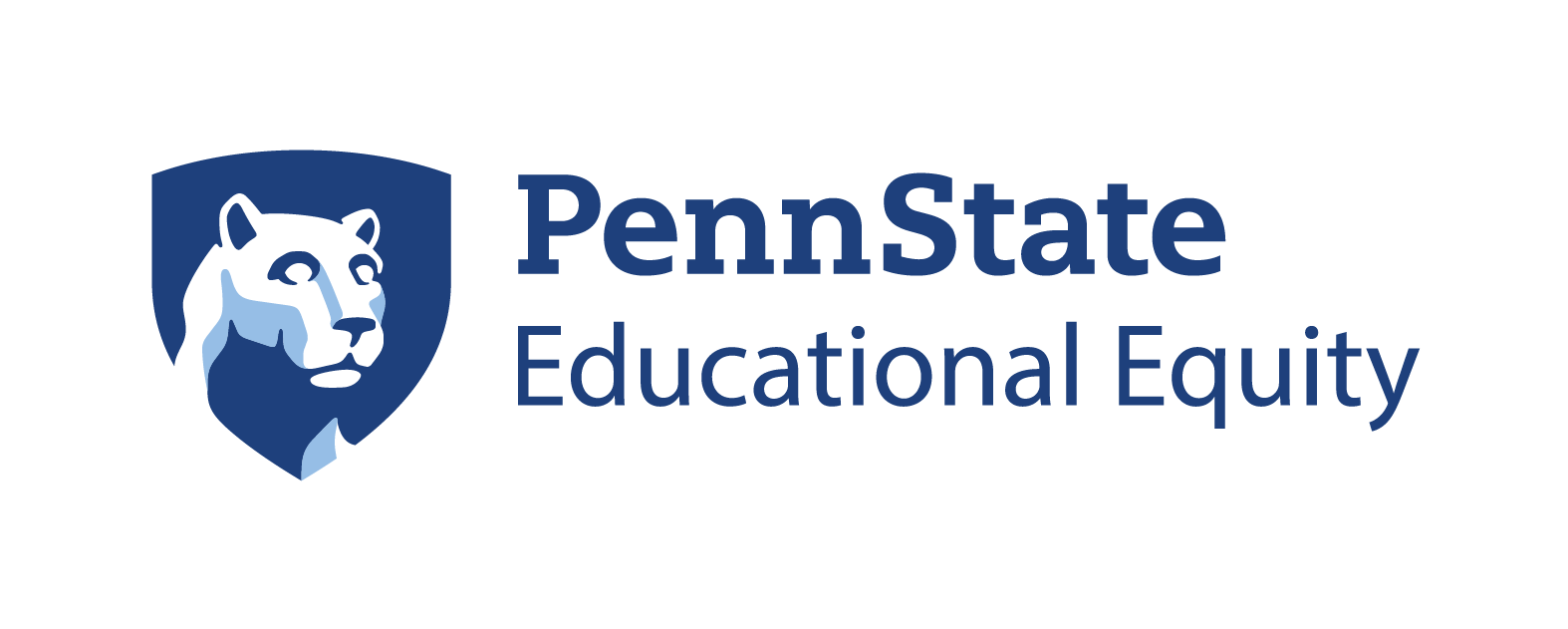 7
7
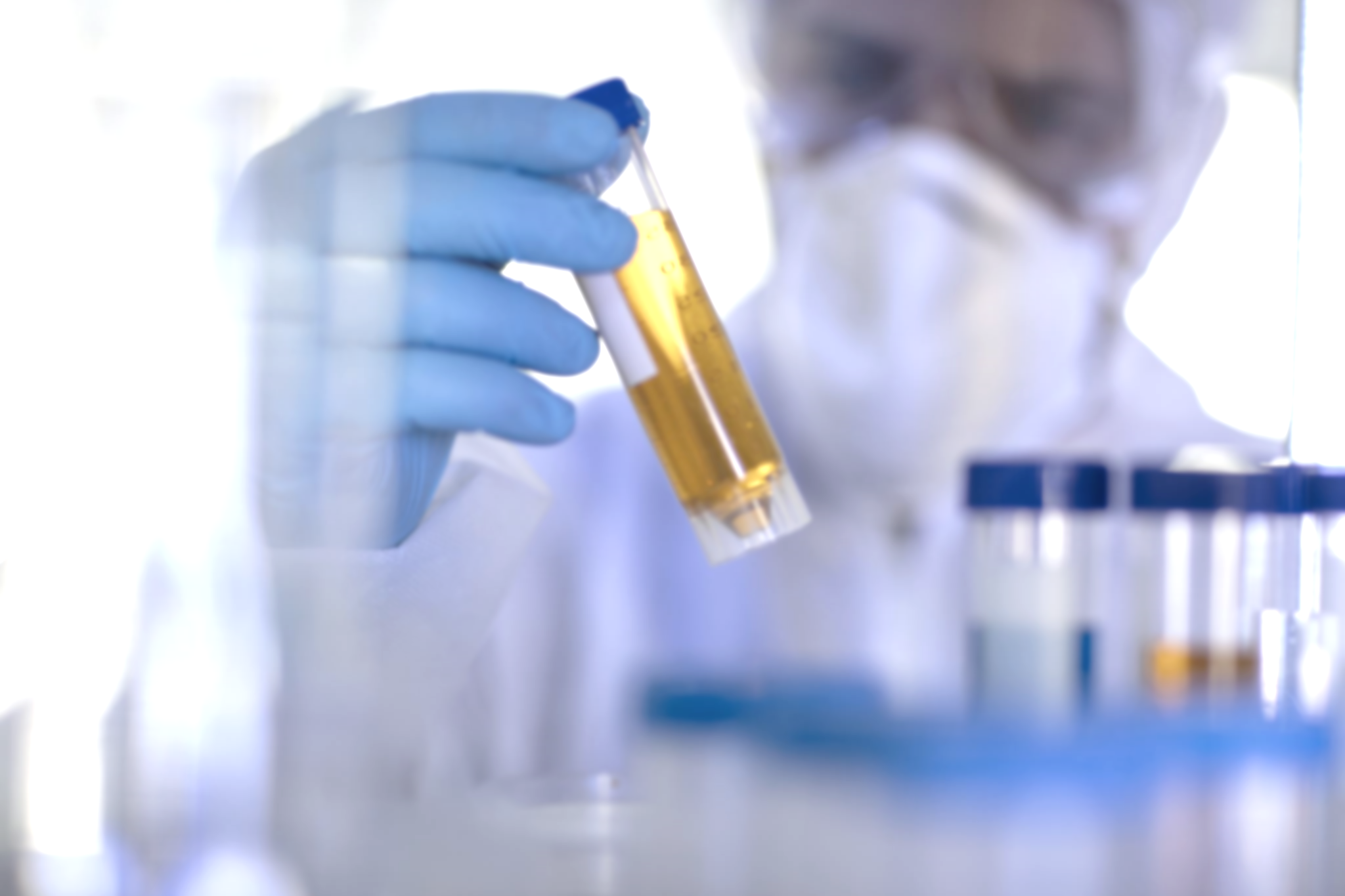 Components of the assessment approach:
Goals: Statements that capture how high-quality work will be measured.
Outcomes: Smaller statements that operationalize the goals.
Activities: Opportunities and experiences that enable specific learning and support outcomes.
Assessment: Activities that help us determine if the desired outcomes were achieved.
Review: How to improve.
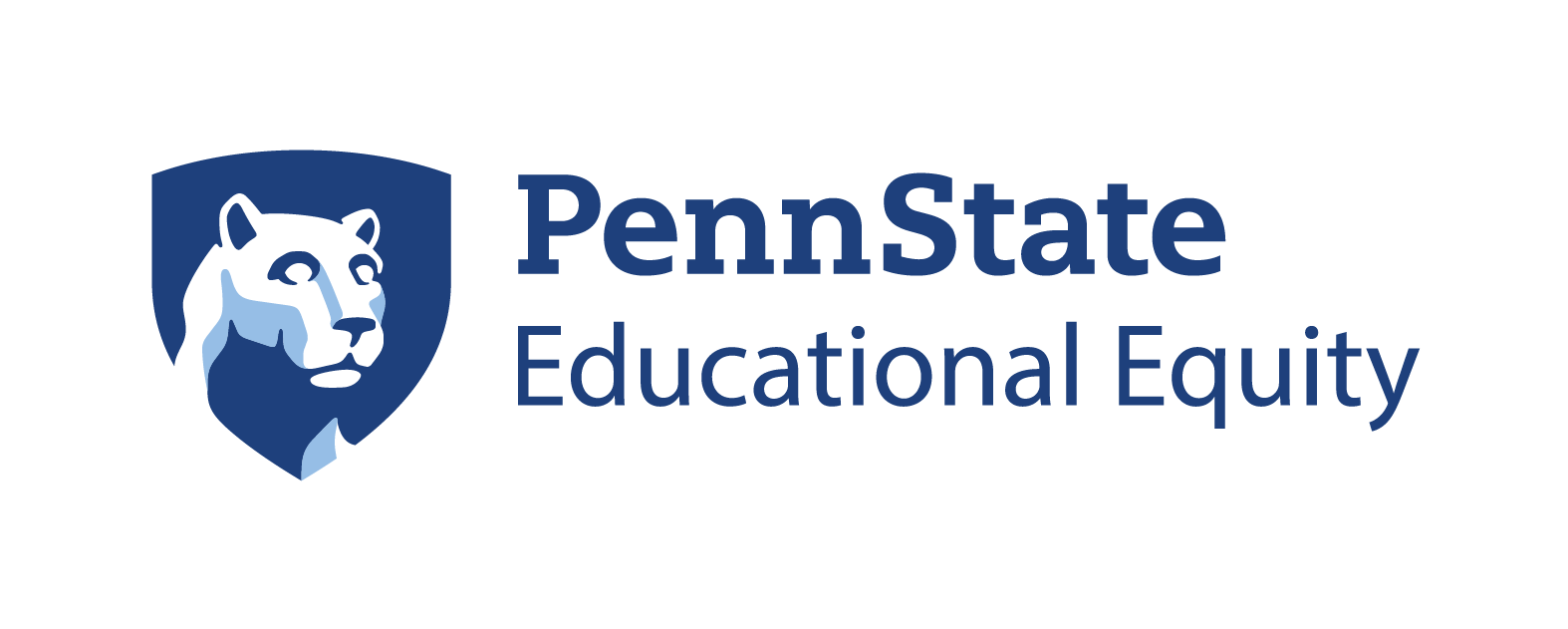 8
8
8
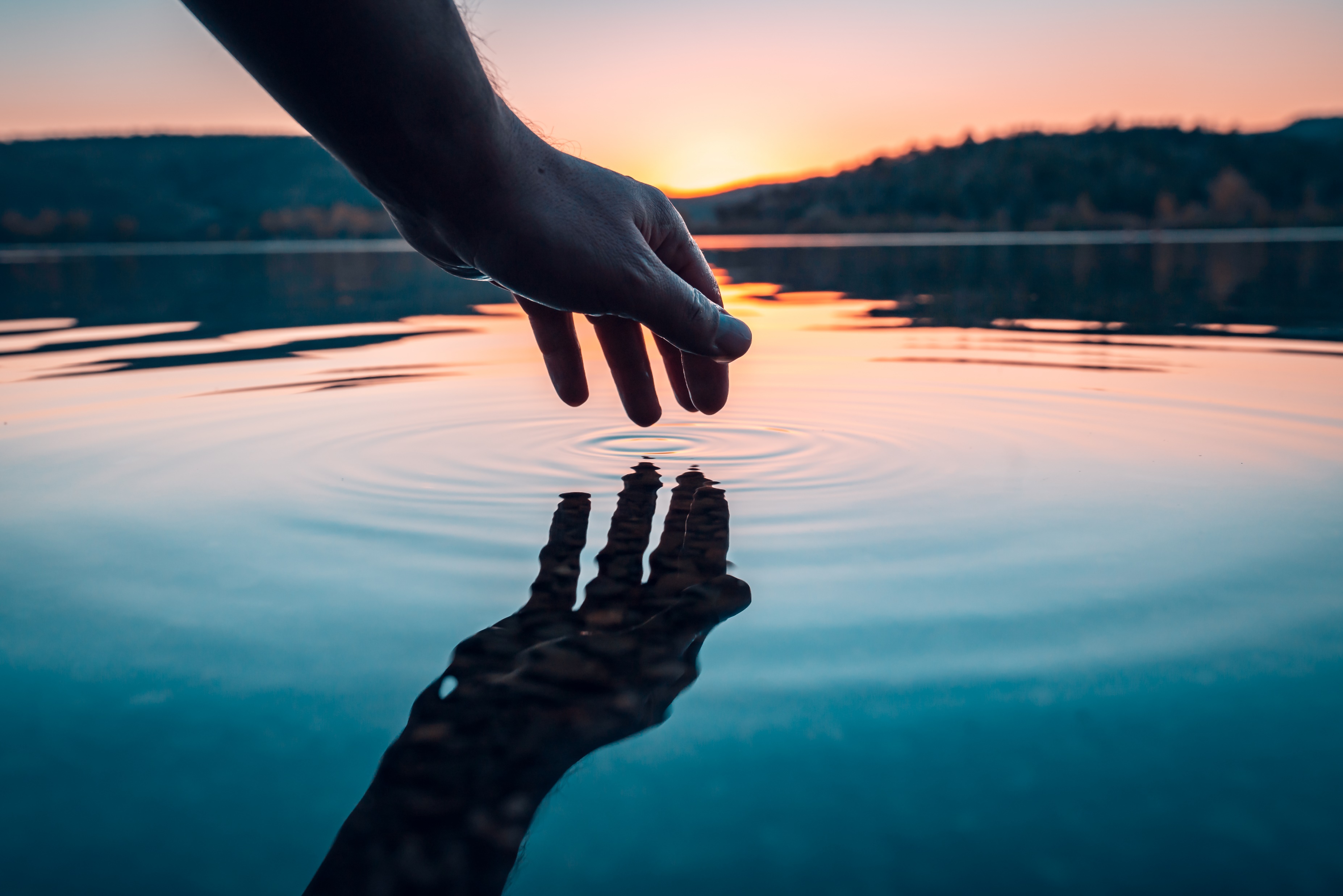 Learning outcomes:
If you had to break down goals into discrete components, what would they address?

Learning outcomes are smaller (in scope) statements that operationalize the goals. 

How should people be changed as a result of some activity or intervention?
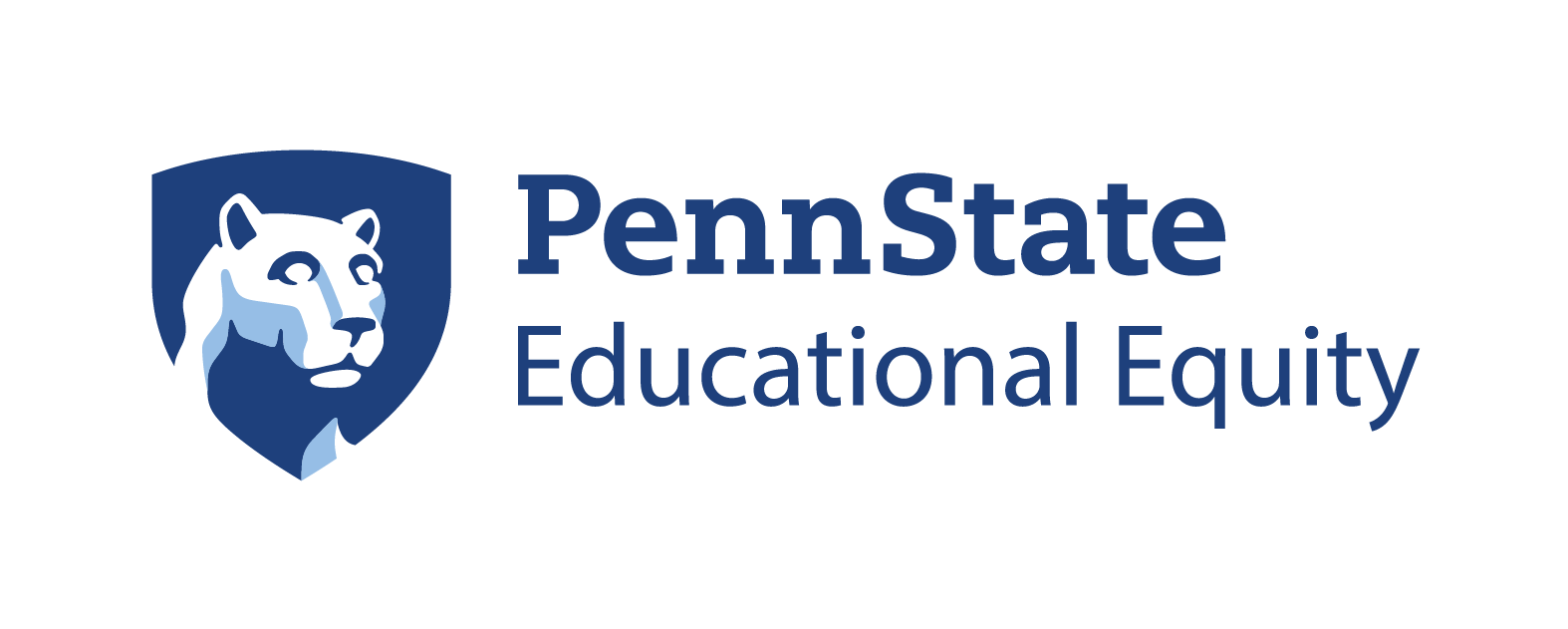 9
9
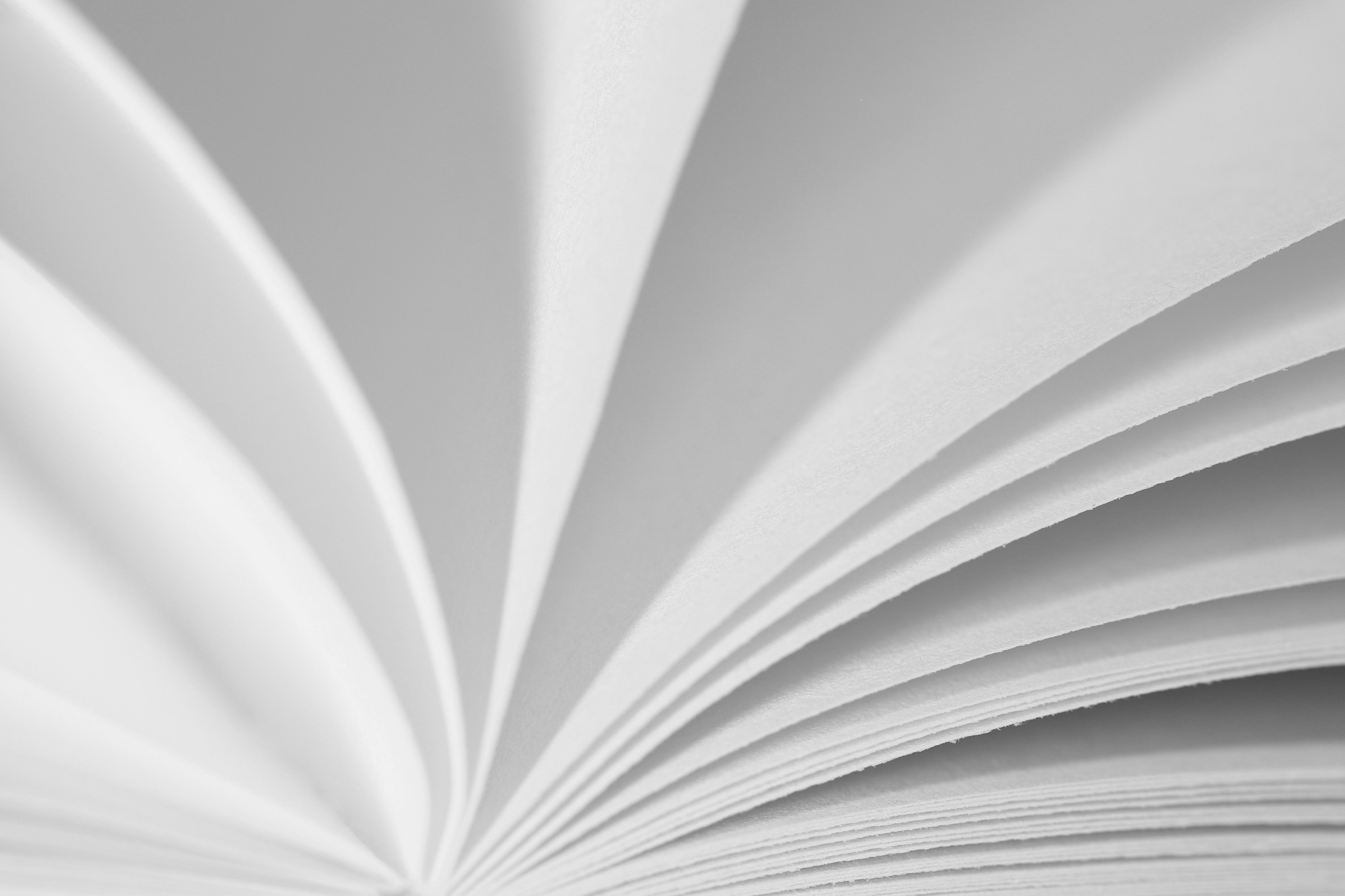 The EOPC proposal form:
General information:
Program title
Campus location
Unit
Address
Primary contact information
Program category
Funding period
Target number of participants
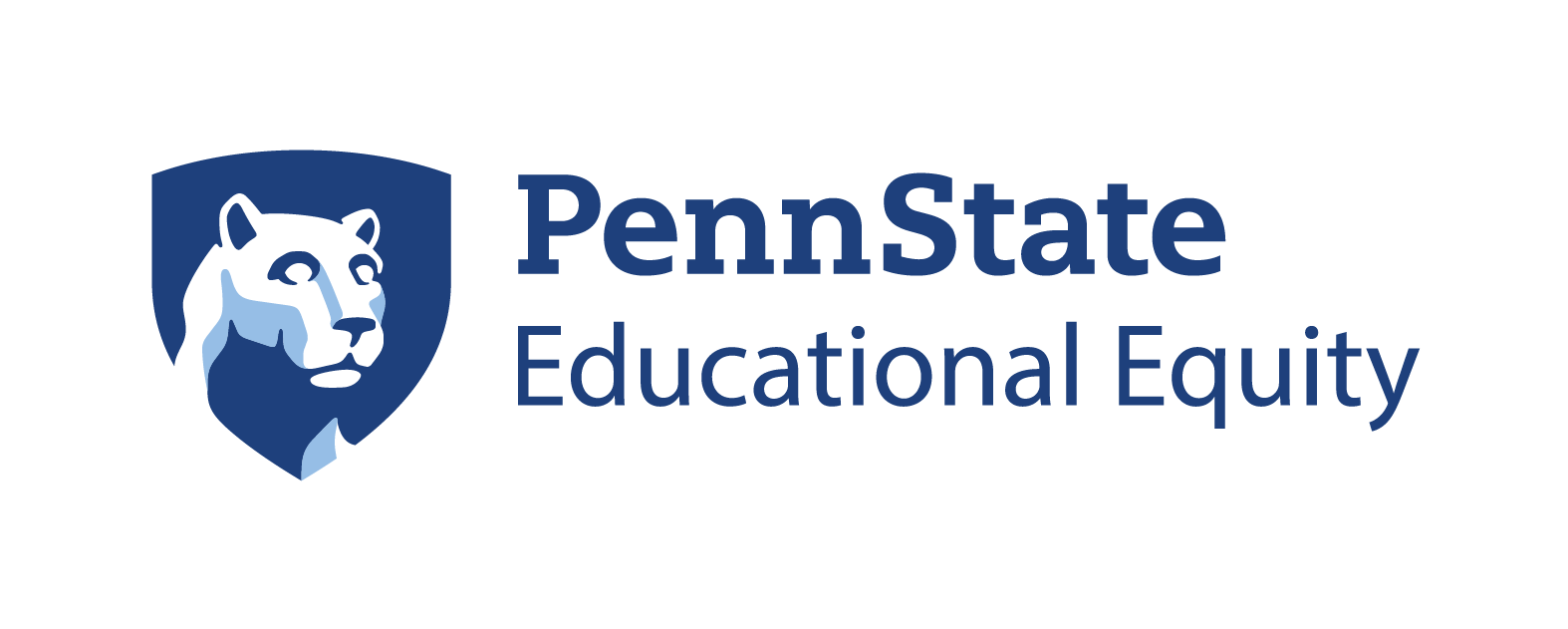 10
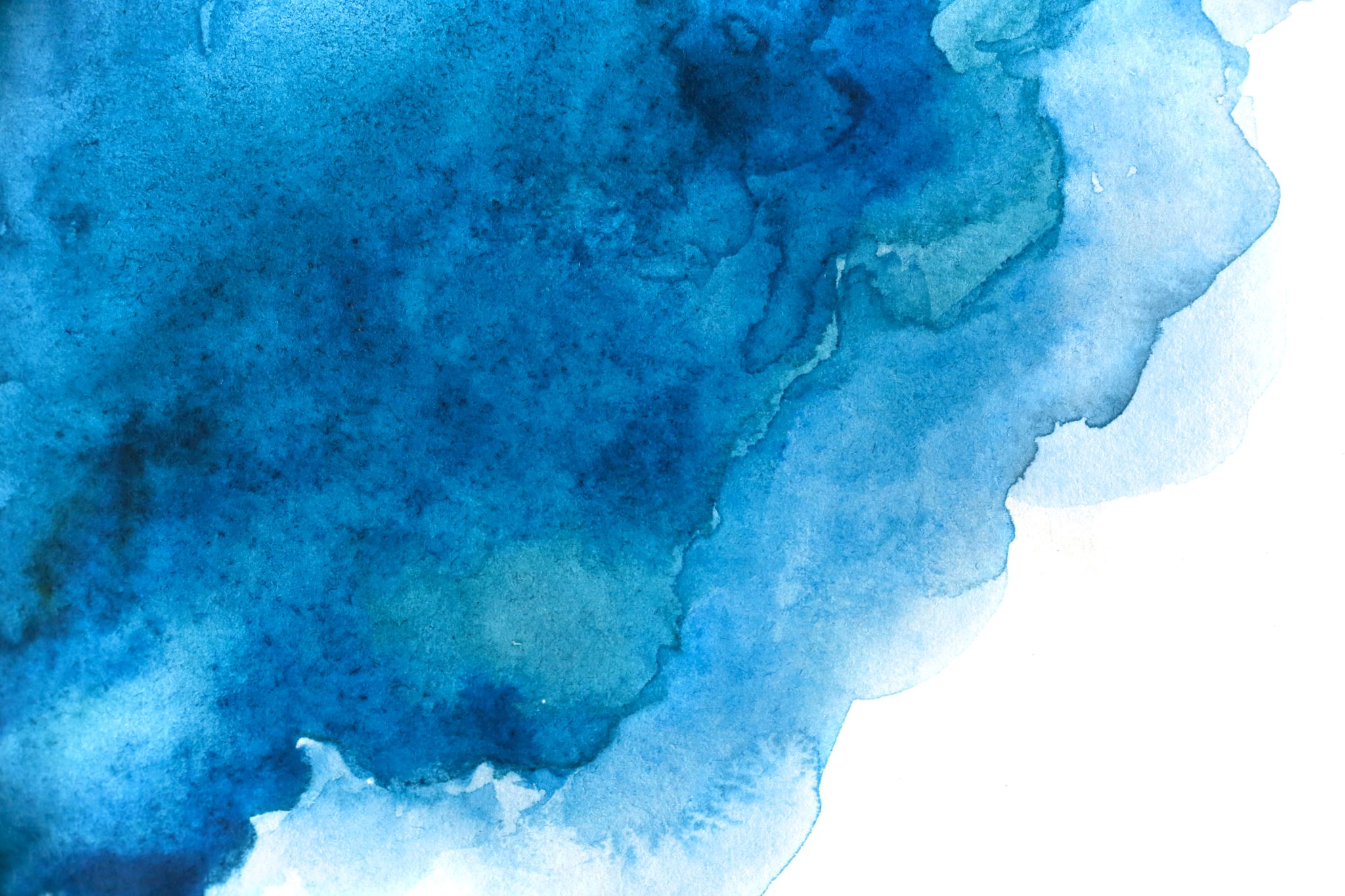 Proposal Abstract:
In one hundred words or less, describe the program, why it is needed, and what it should accomplish.

This brief description should be free of jargon and generalizations.
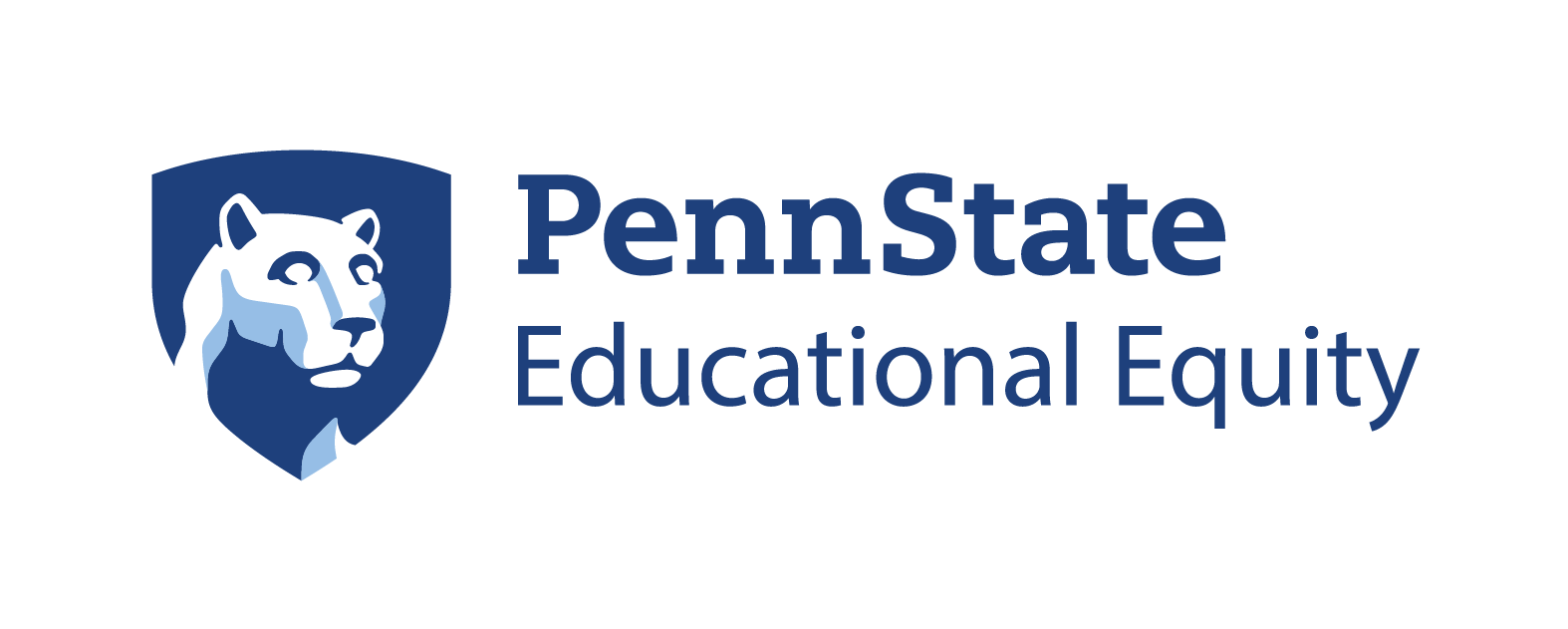 11
11
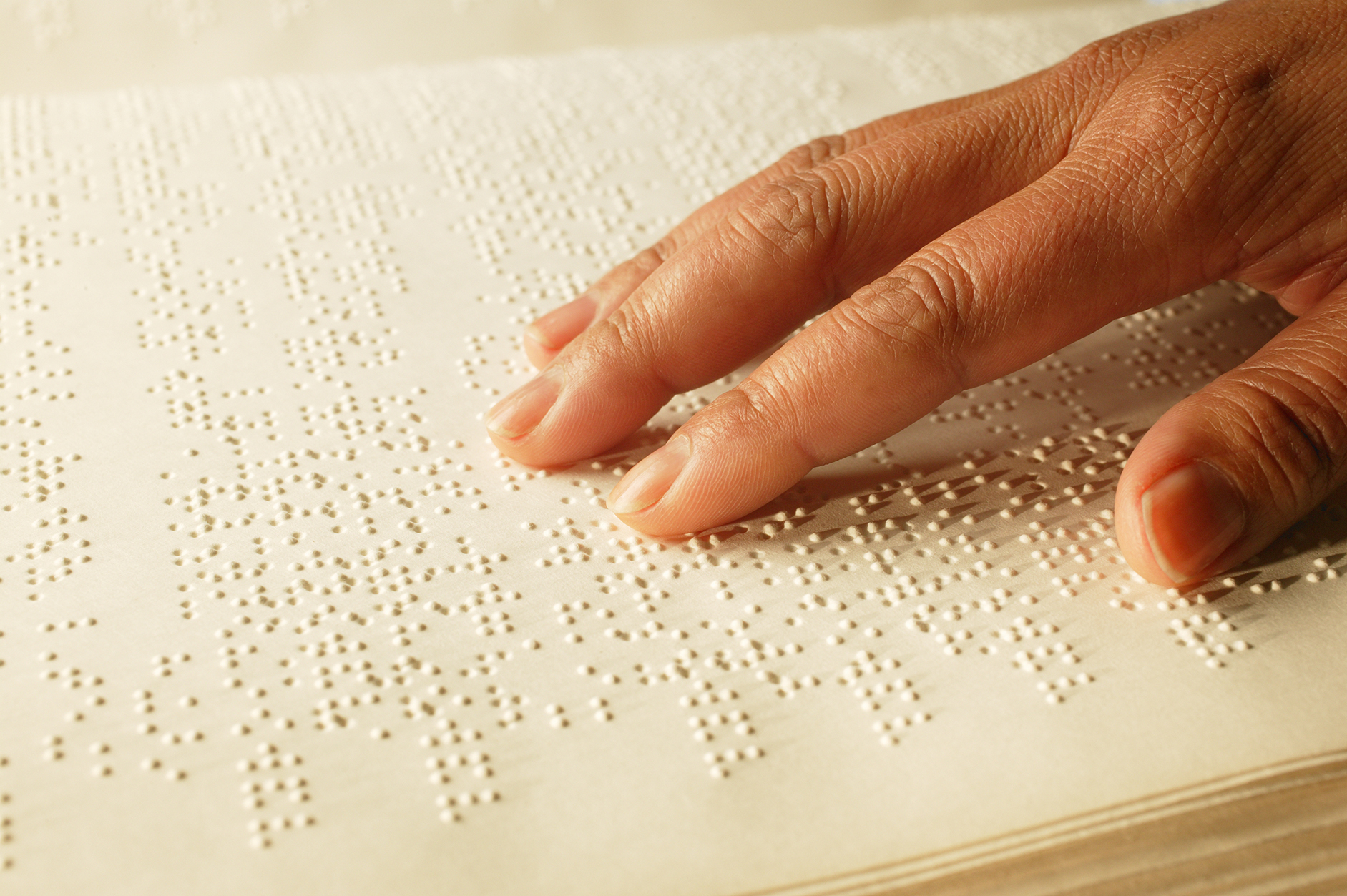 Program description:
Goals: What should the program accomplish? Goals should be statements that capture the benefits of the program.

Participants: Who will participate in the proposed program, how will the program be advertised or shared, and how will participants be chosen?

Need: Describe why the program is necessary.
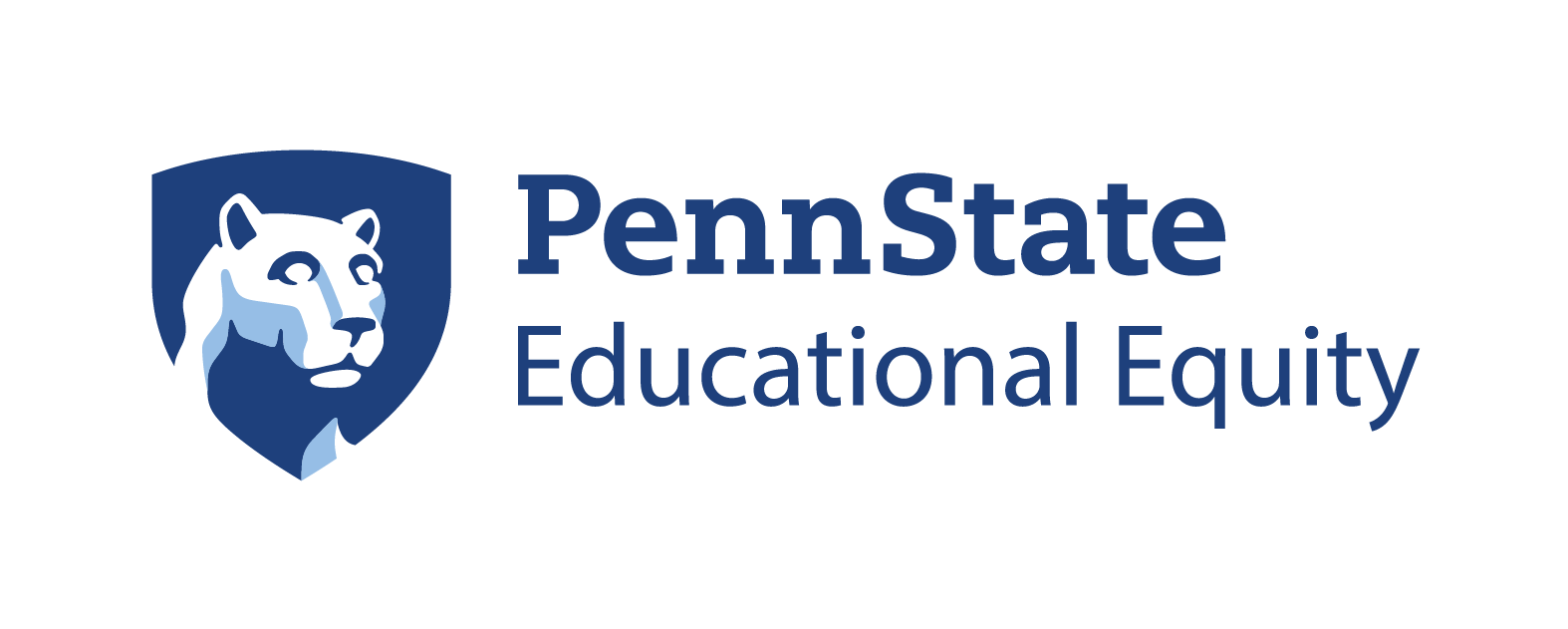 12
12
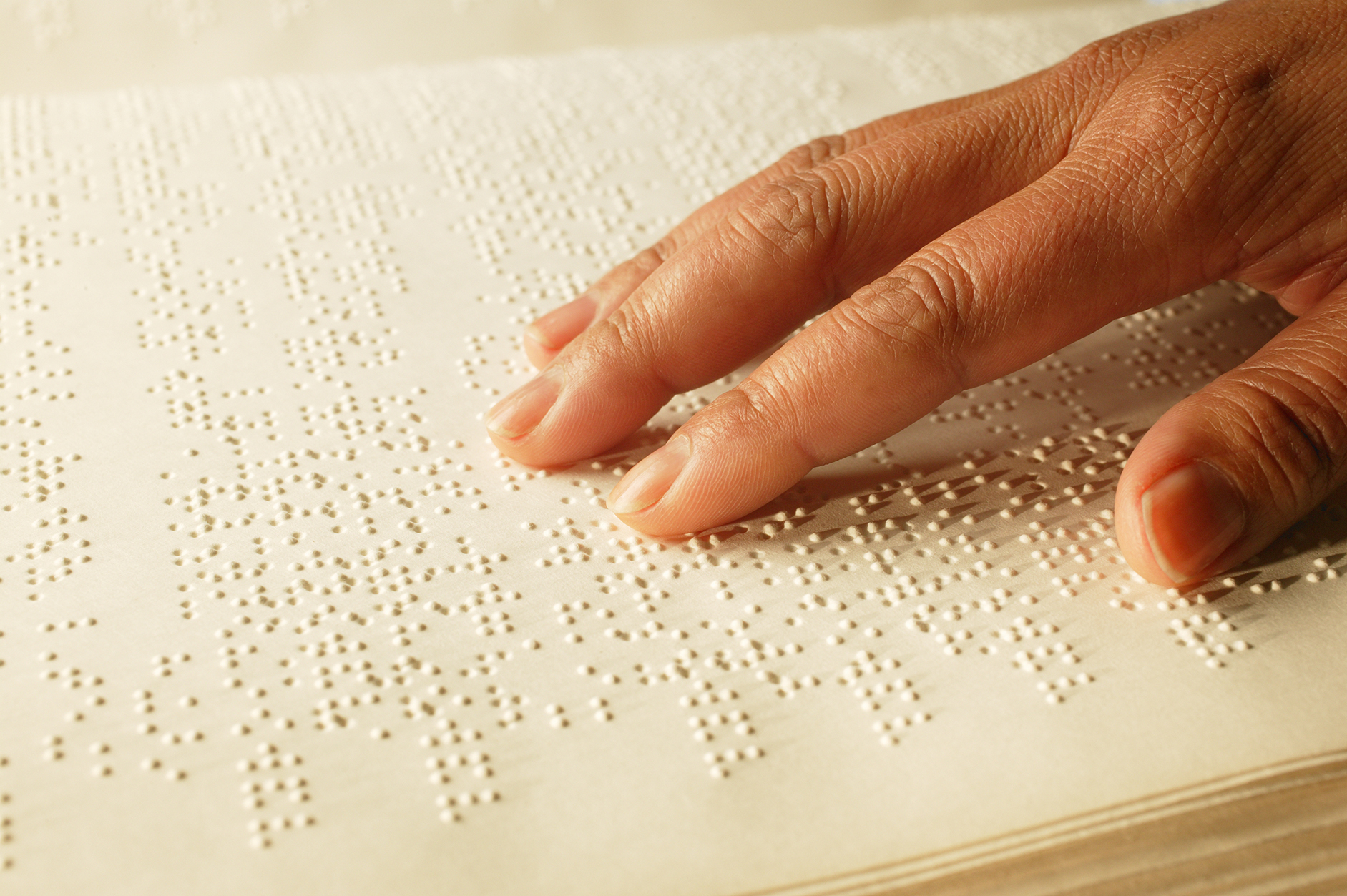 Program description: (cont.)
Outcomes: How are the goals operationalized? As a result of participation in this program, staff will be able to…

Actions: How will the program be delivered? What are the major components of the program? What expertise do you offer in support of the success of the program?

Strategic plan: How does the proposed program align with the strategic plan?
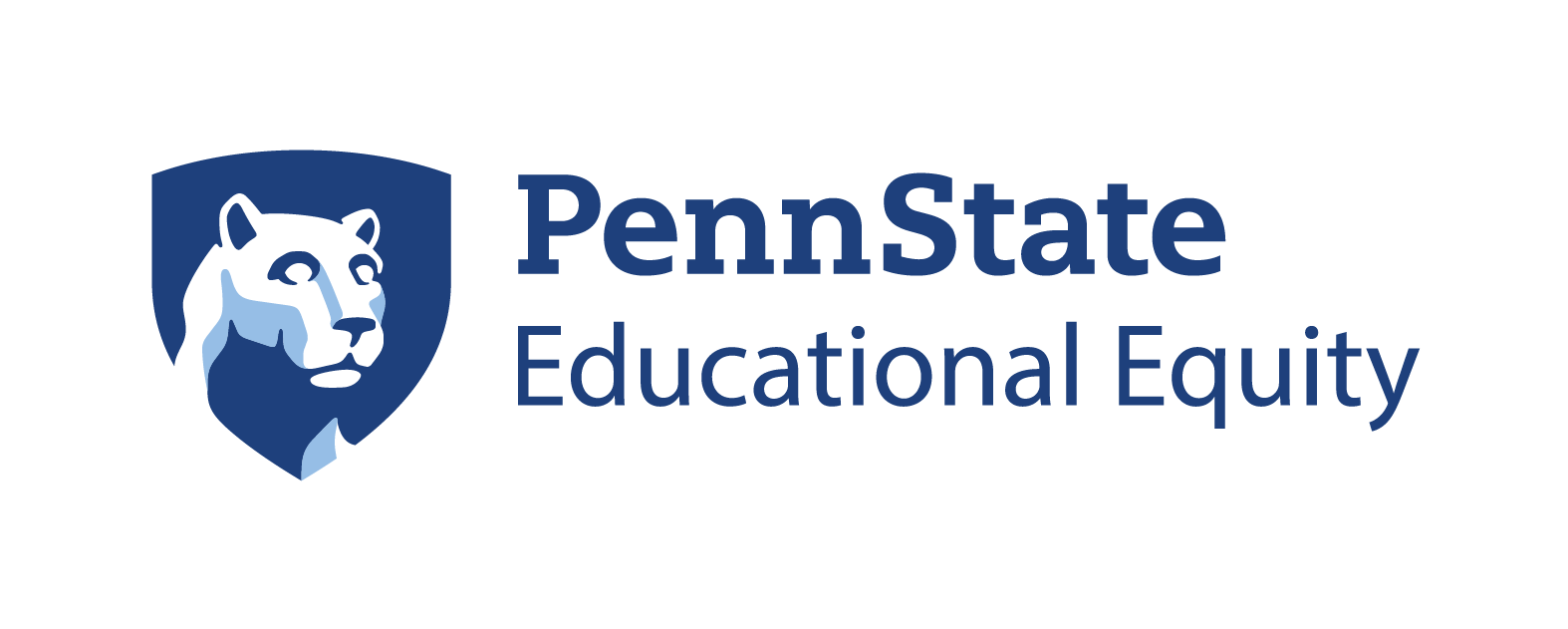 13
13
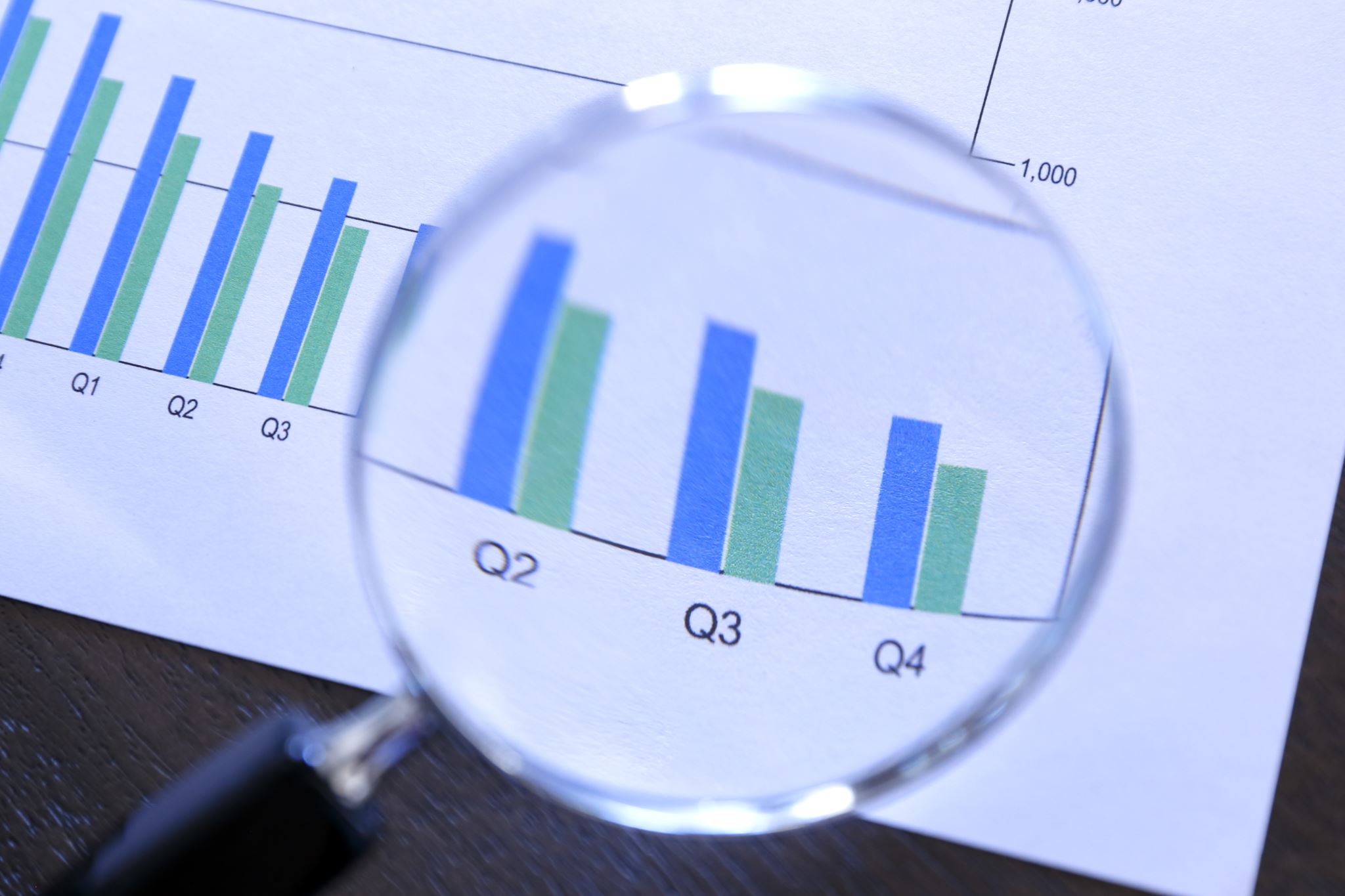 Assessment:
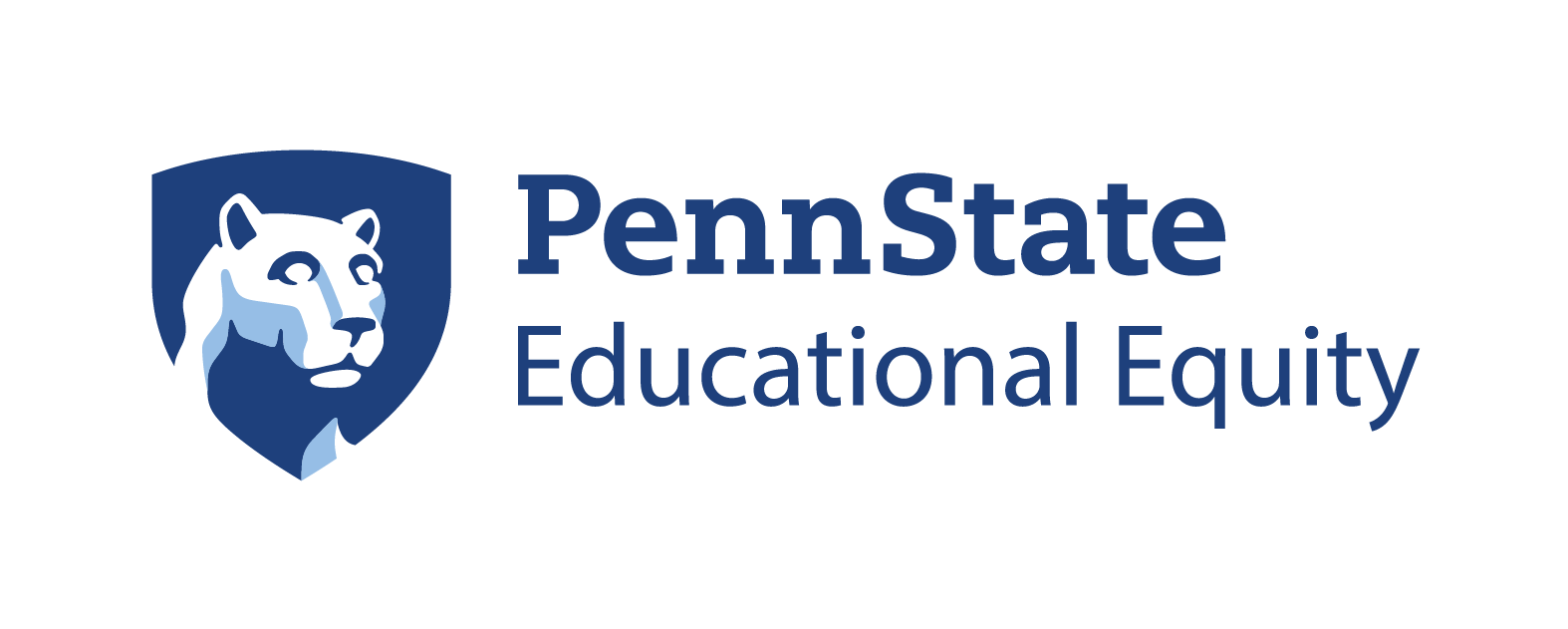 14
14
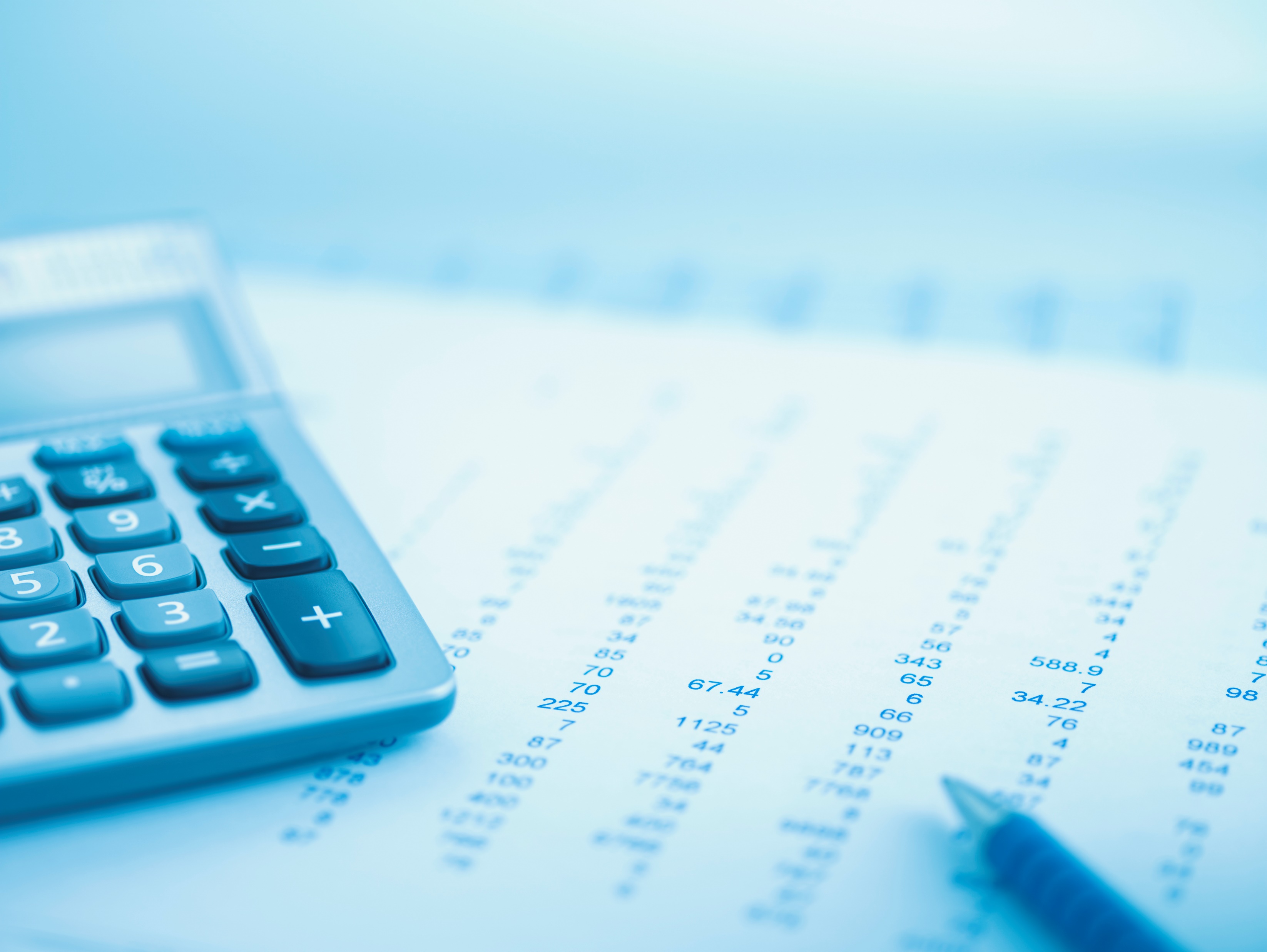 Budget:
The budget should be reasonable, aligned with the goals and purpose of the program, and comply with University and EOPC regulations.
Units are expected to contribute to program expenses.
A link to the budget form is provided in the proposal platform, InfoReady. Download the Excel template, rename it, replace the line-items with your program’s budget information and upload it to the budget area of the proposal form.
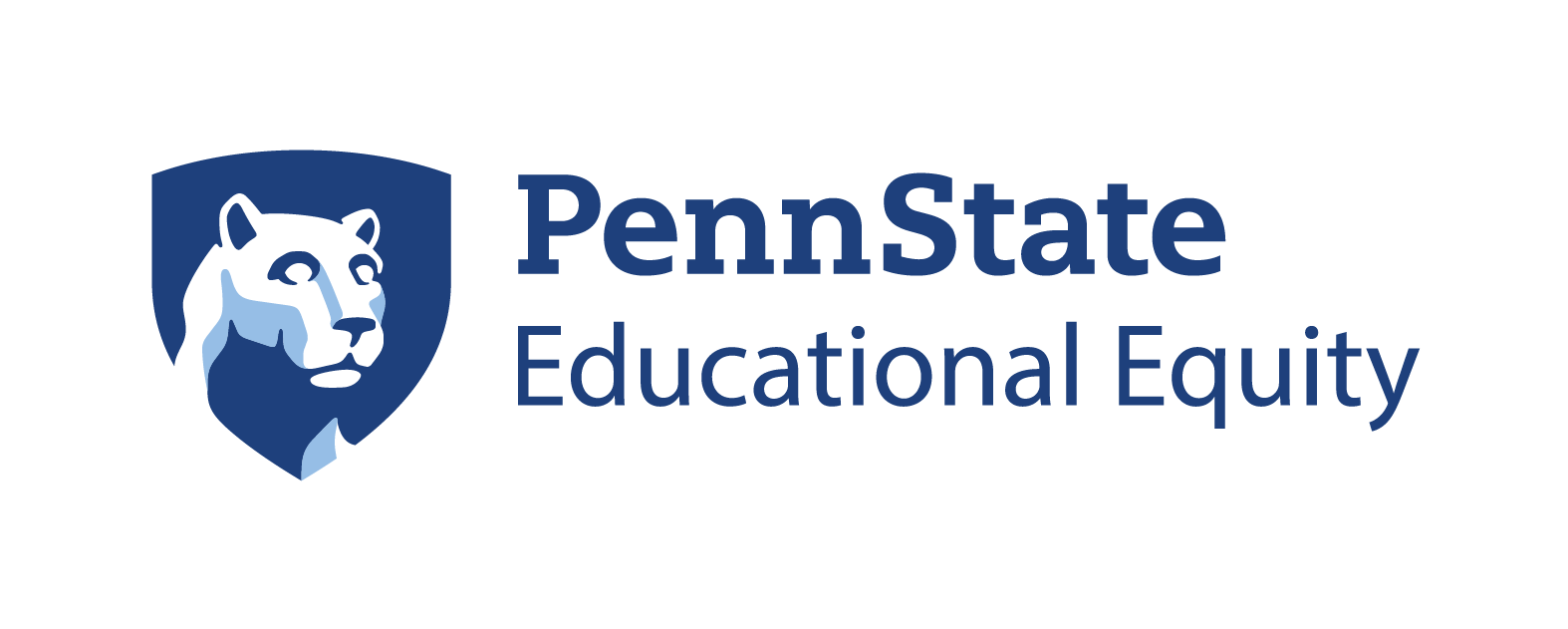 15
15
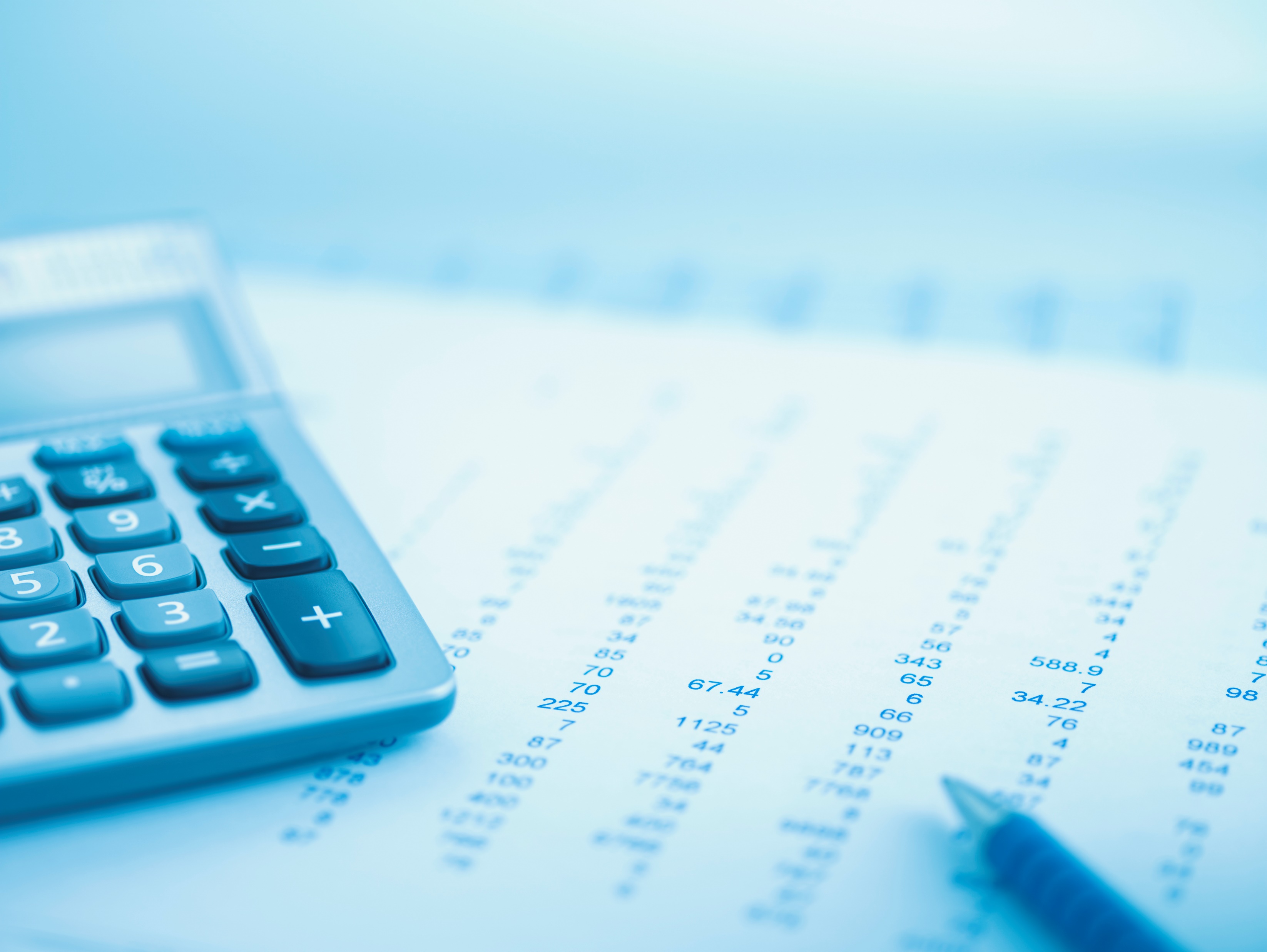 Budget: (cont.)
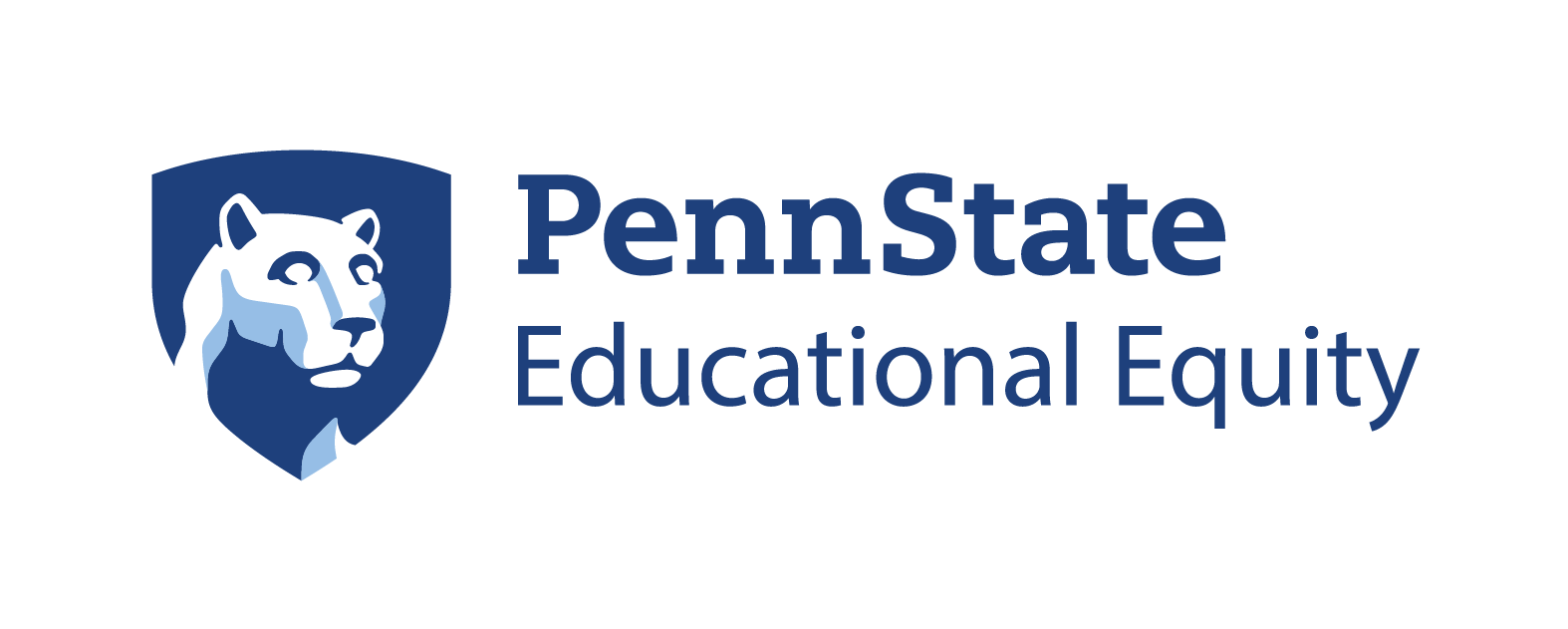 16
16
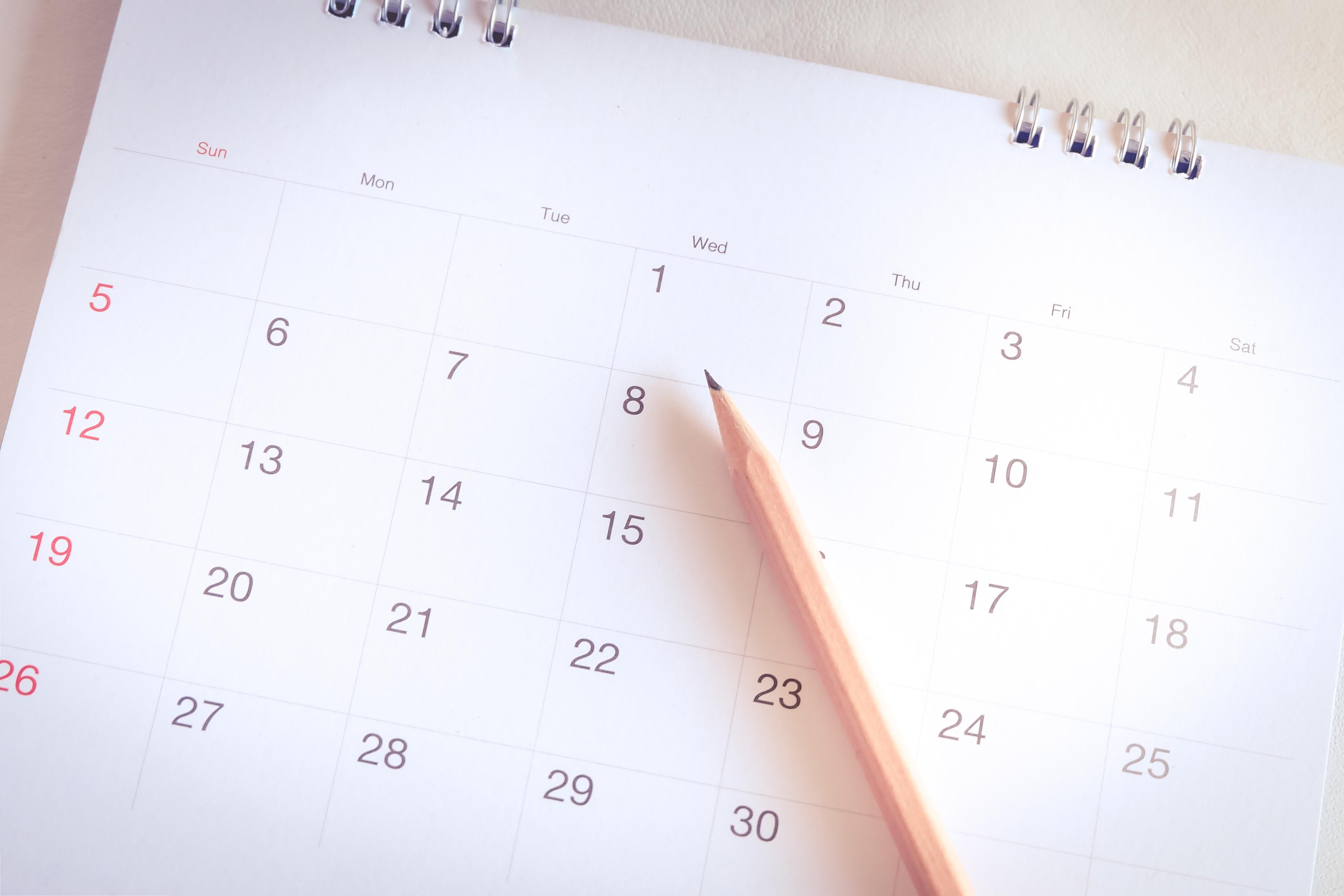 Timeline and endorsements:
Timeline: A timeline should describe the major project milestones, program components, and address how and when the program will be delivered.
Endorsements: Affirm support of unit executive, immediate supervisor, and budget officer.
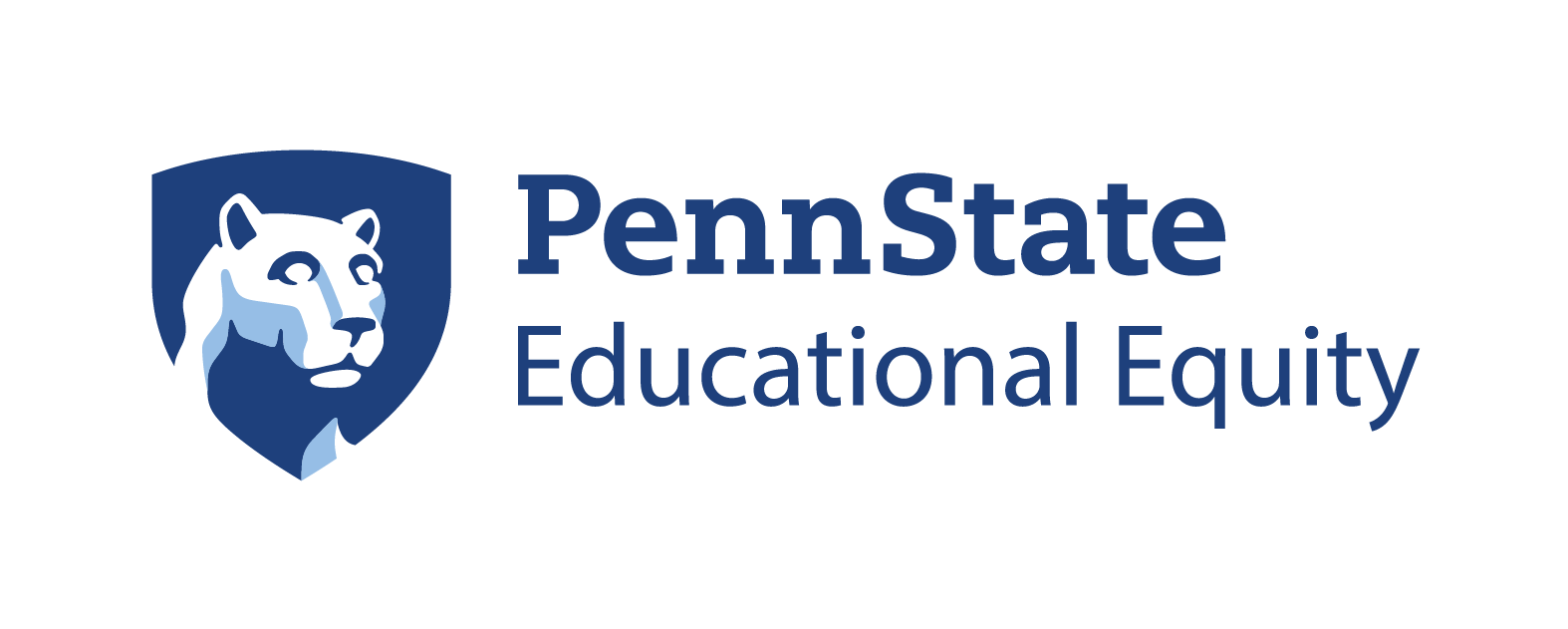 17
17
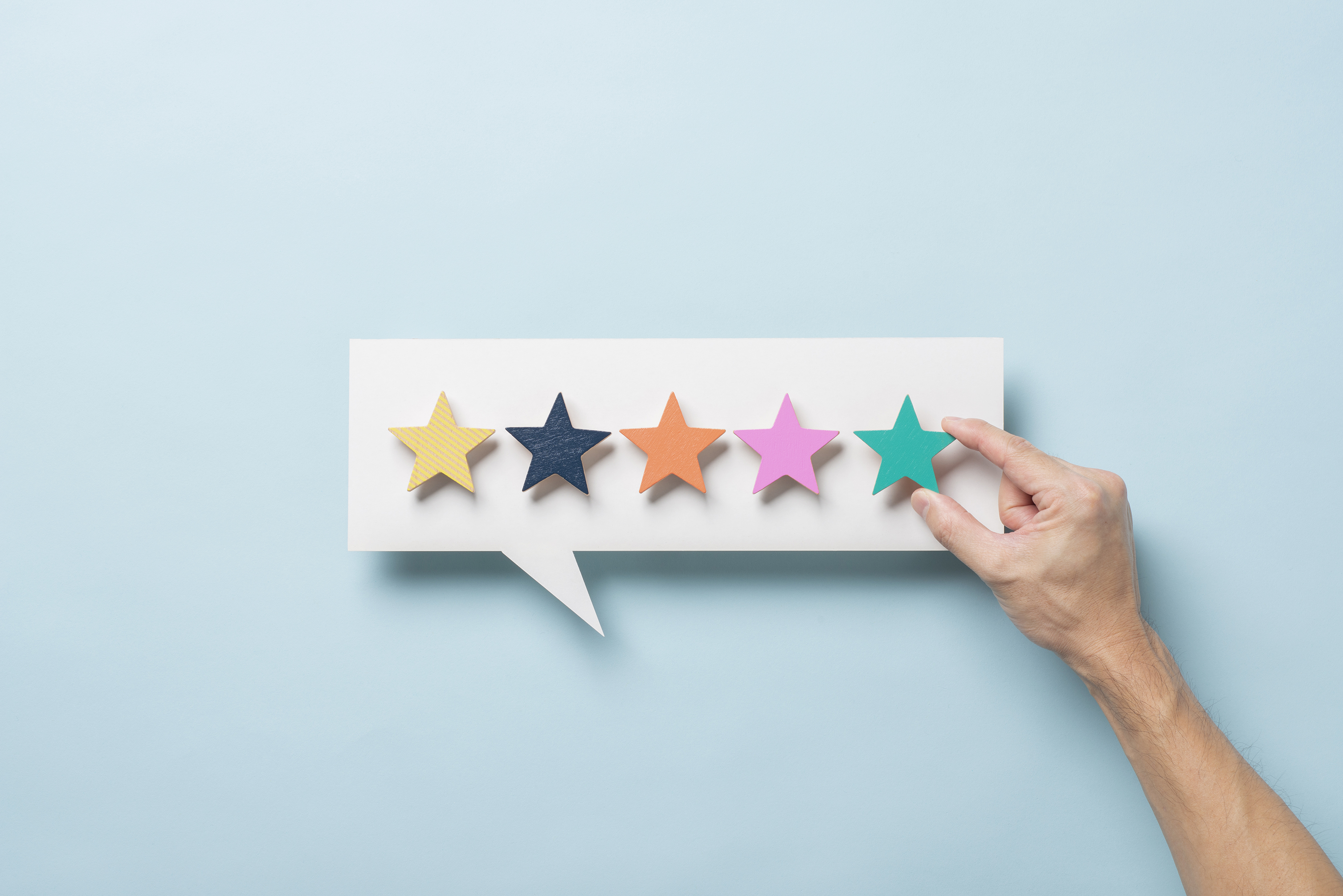 Review of proposals:
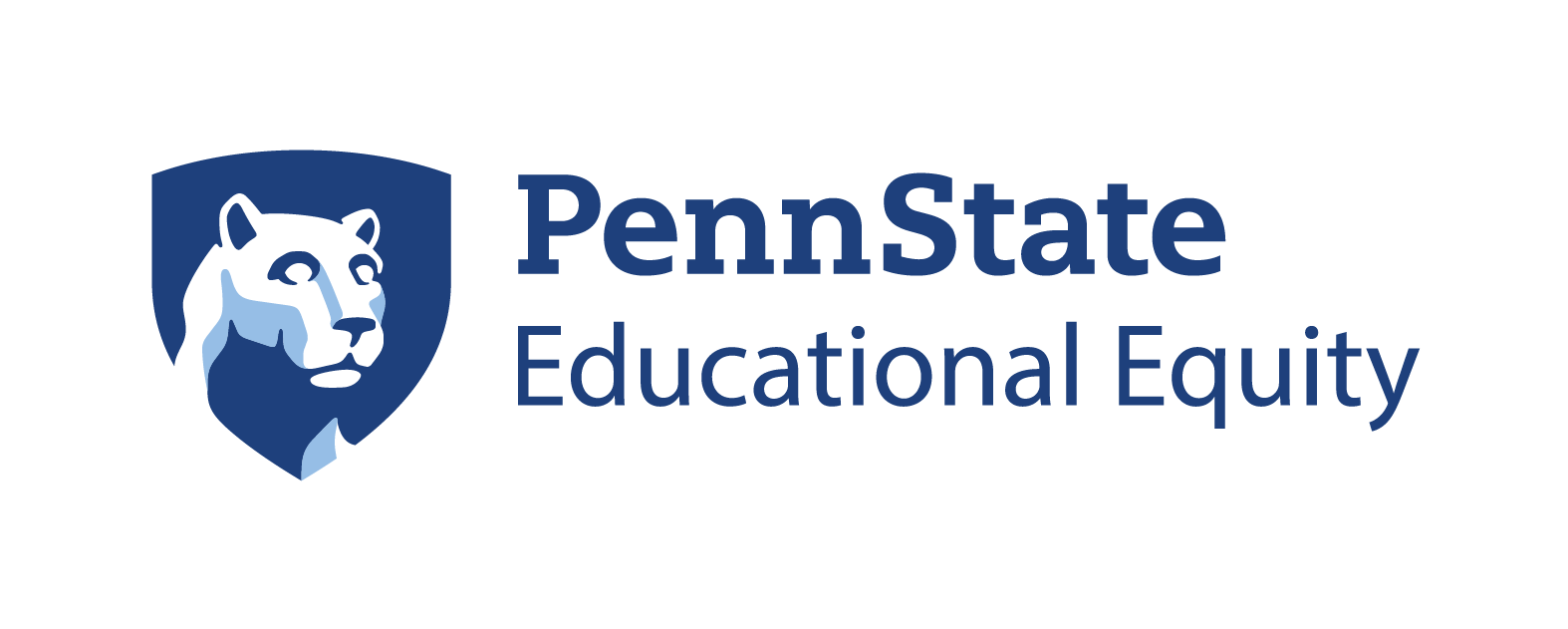 18
18
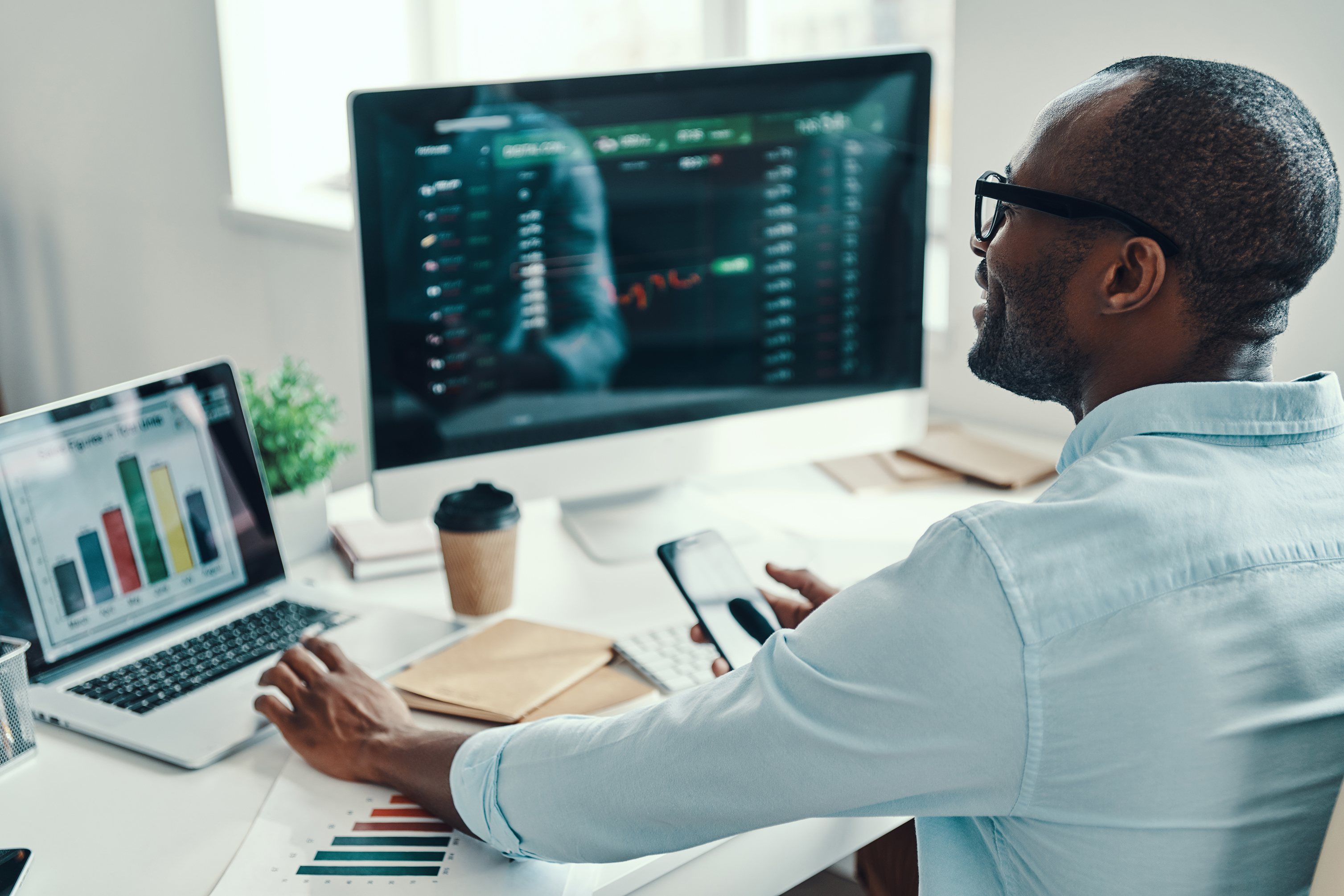 Program evaluation:
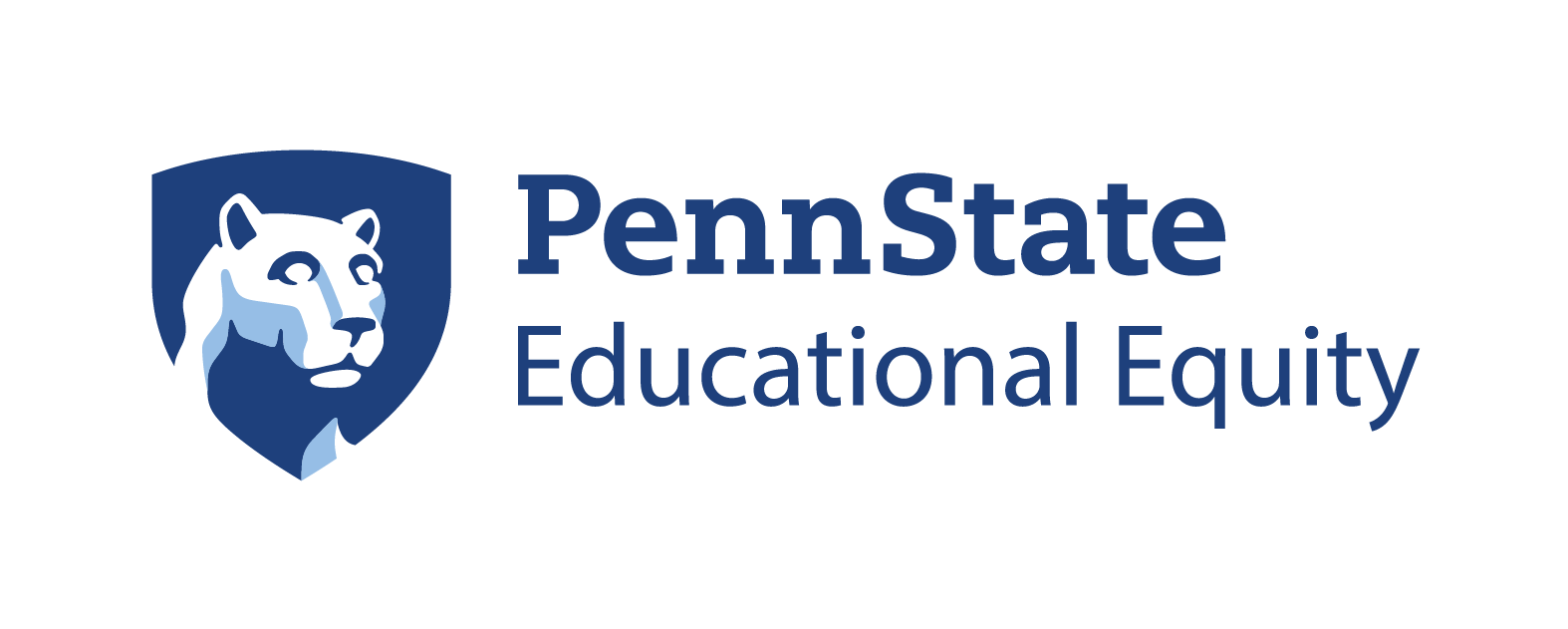 19
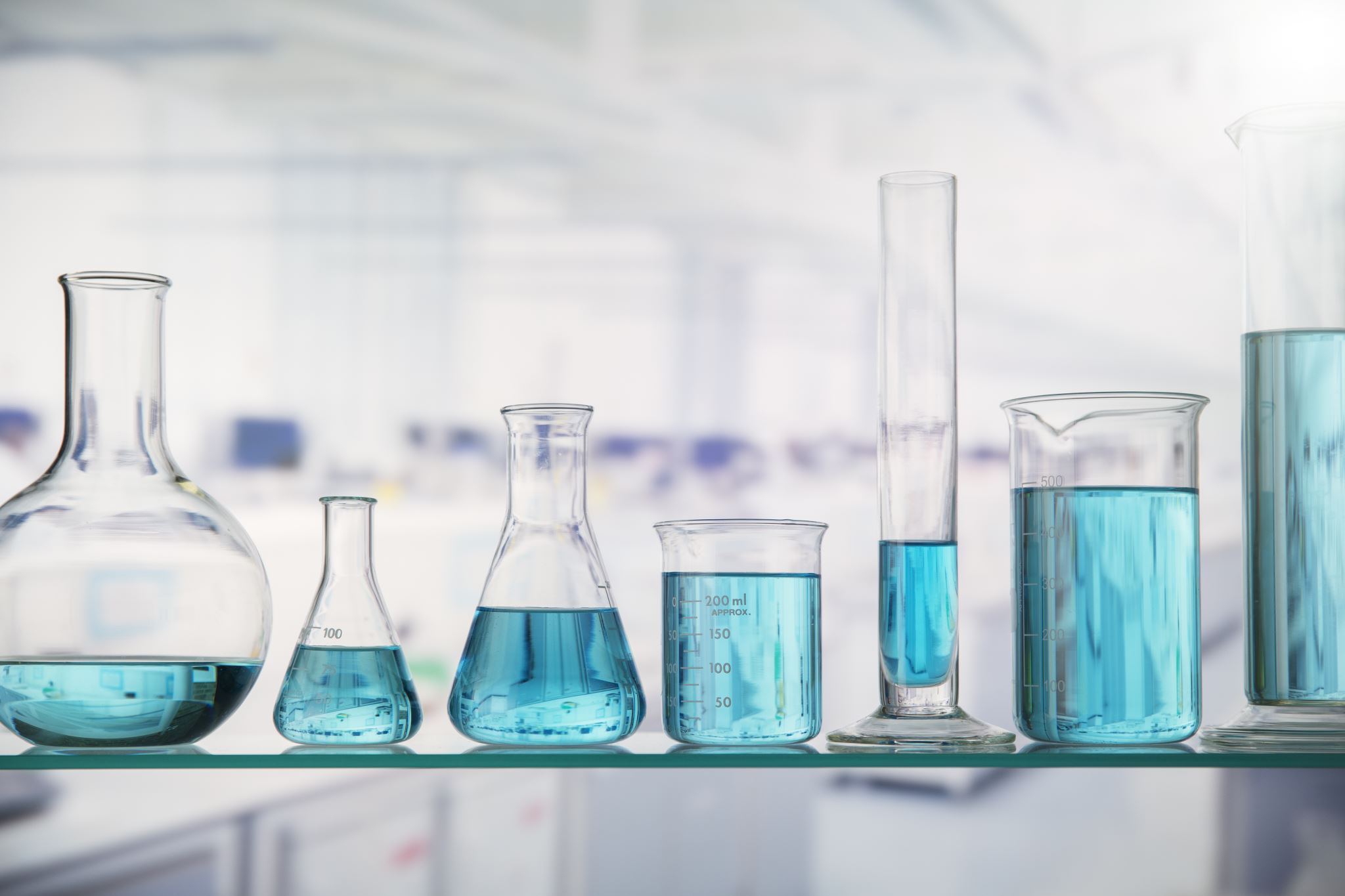 Program evaluation: (cont.)
Evaluations should include:

Description of actual program participants
Narrative and rationale describing any changes that were made to the program goals, objectives and/or assessment
“Yes” or “No” as to whether each objective was met
Comment on any objectives that were not met
Total number of quantitative and qualitative outcomes
Budget reports including proposed expenses and actual expenditures (endorsed by your financial officer)
Assessment report(s)
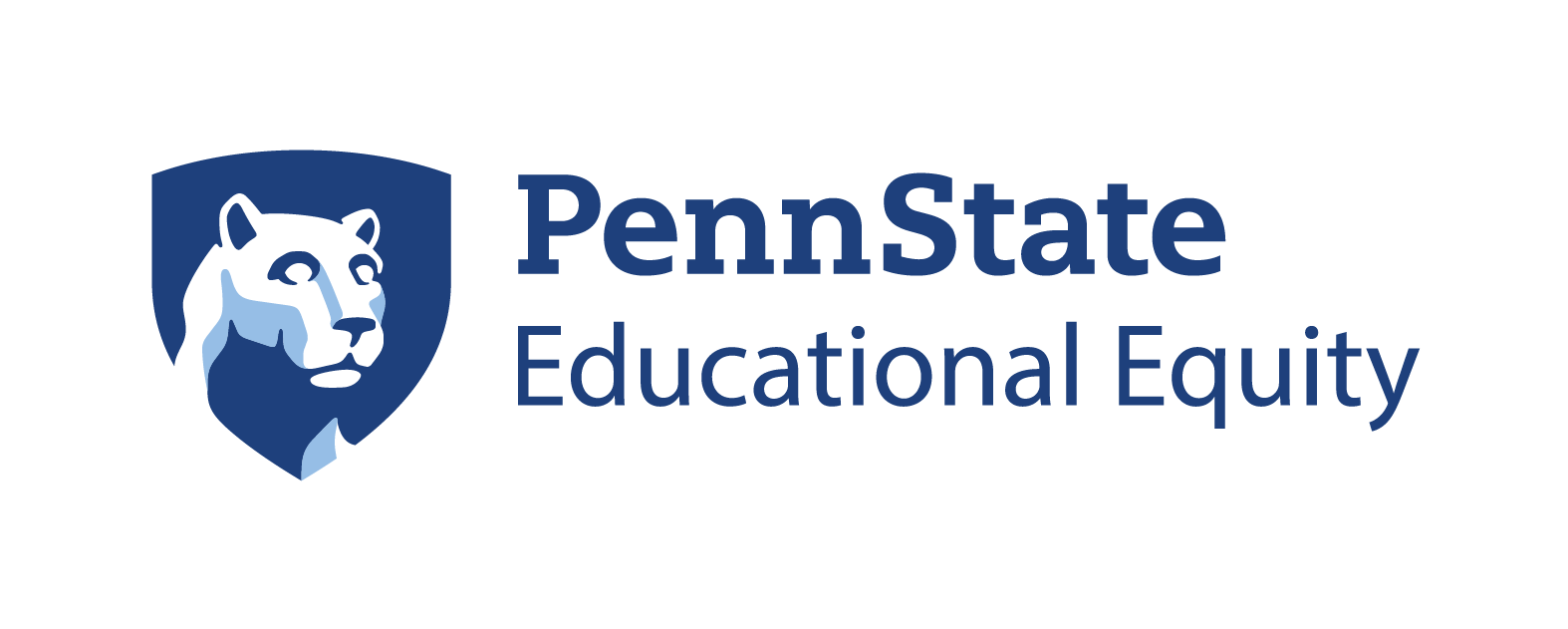 20
20
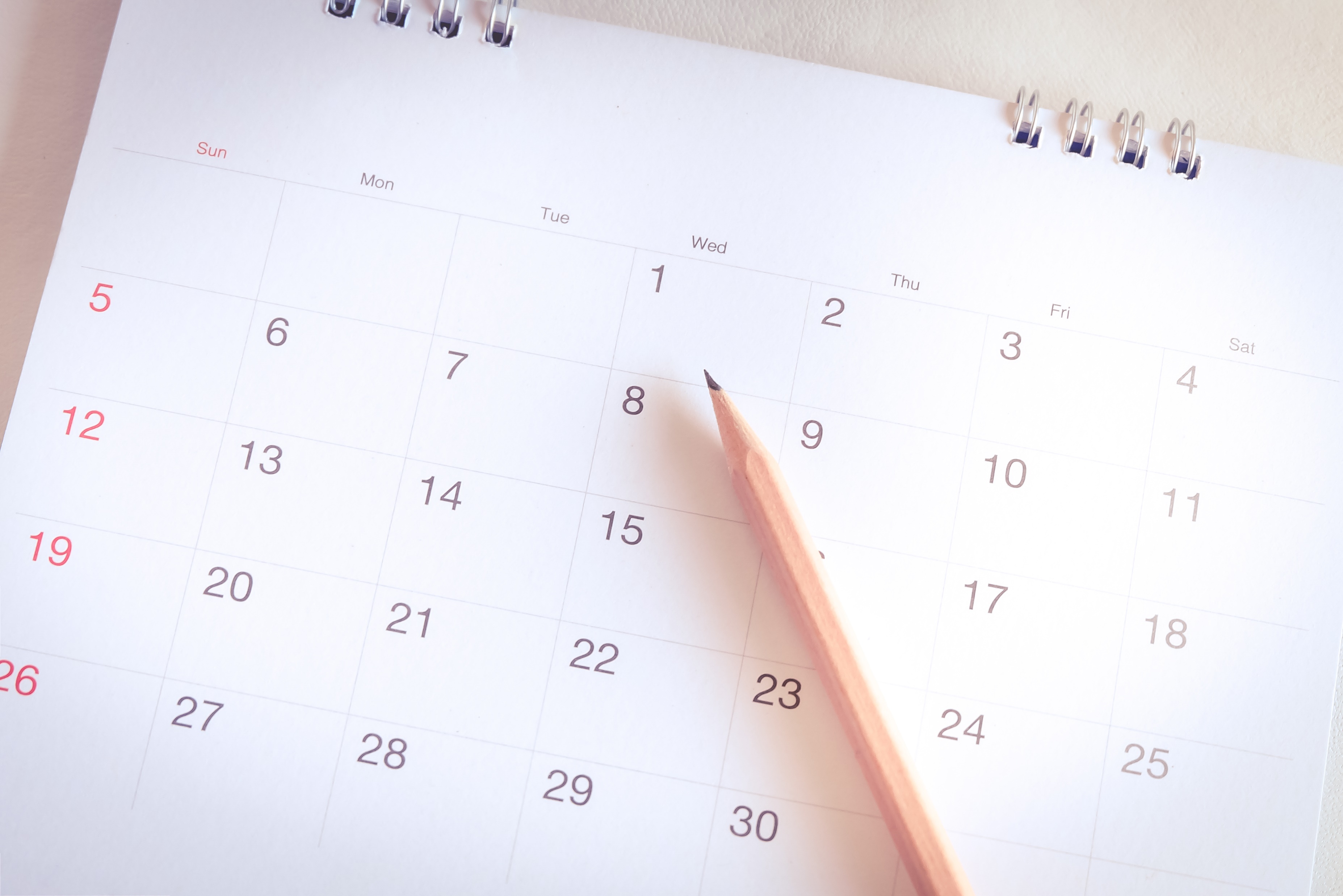 Deadlines/assistance for proposal writing:
Academic year 2025-26
Summer 2025
Submissions – Friday, January 17, 2025
Review date – Wednesday, February 26, 2025
Award notification by EOPC – Friday, April 18, 2025
Submissions – Friday, December 6, 2024
Review date – Monday, January 20, 2025
Award notification by EOPC – Friday, March 14, 2025
Program evaluations are due six weeks after completion of your program.
The Office of the Vice Provost for Educational Equity will review proposal drafts to provide feedback in advance of submission deadlines as time and capacity permits.
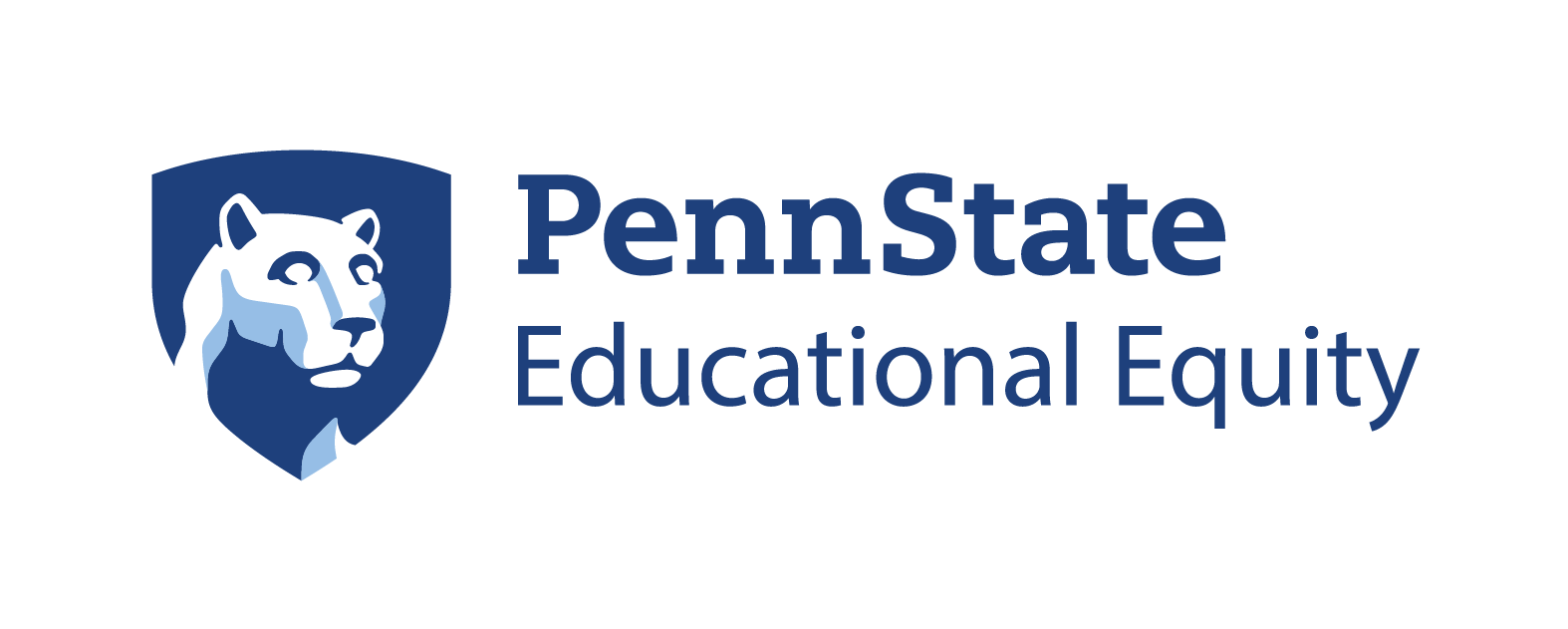 21
21
Contacts and resource links:
Sheila Dianne Barlock
EOPC Administrator
sdc108@psu.edu
Holly Hawkins
Administrative Support Coordinator
holly@psu.edu

EOPC Overview
OPAIR Assessment Workshops
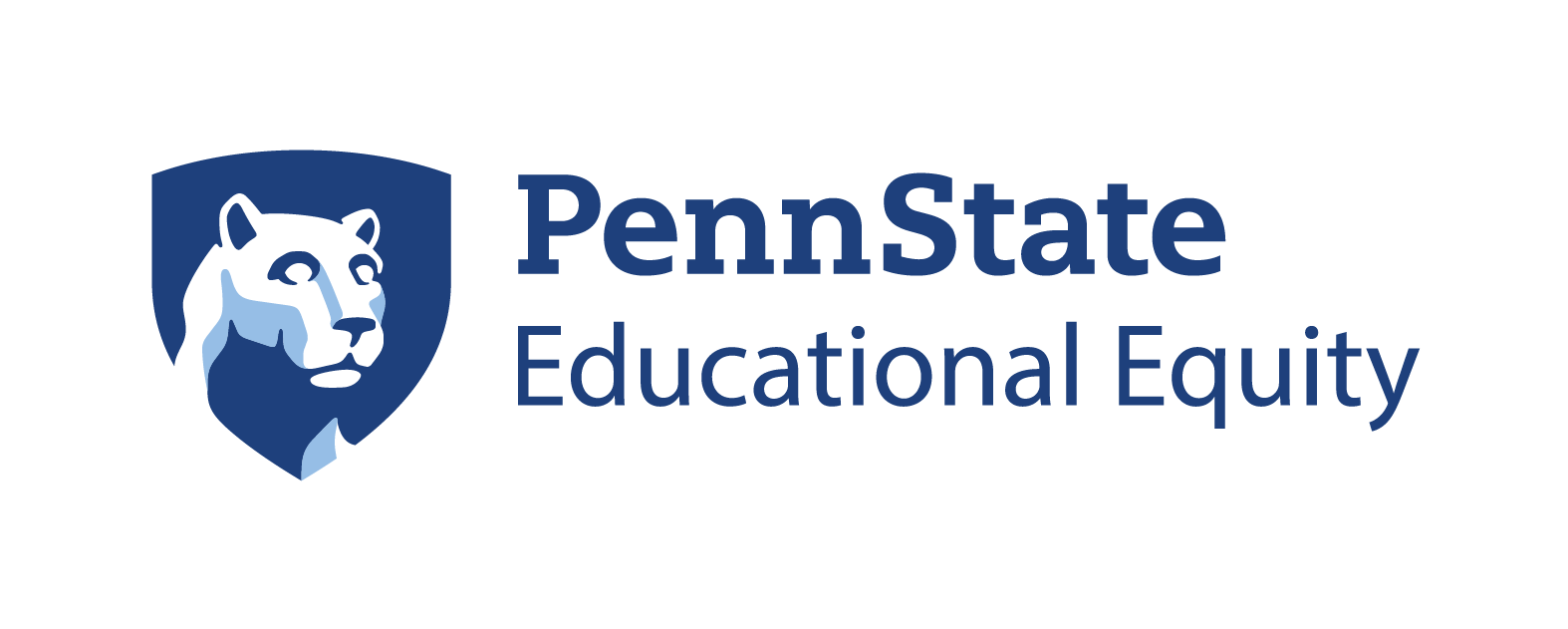 22